СОБОЛЕВСКОЕ                          СЕЛЬСКОЕ ПОСЕЛЕНИЕ
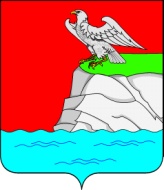 Отчет Главы Соболевского сельского поселения 
«Об итогах работы за 2022 год и перспективах развития на 2023 год»
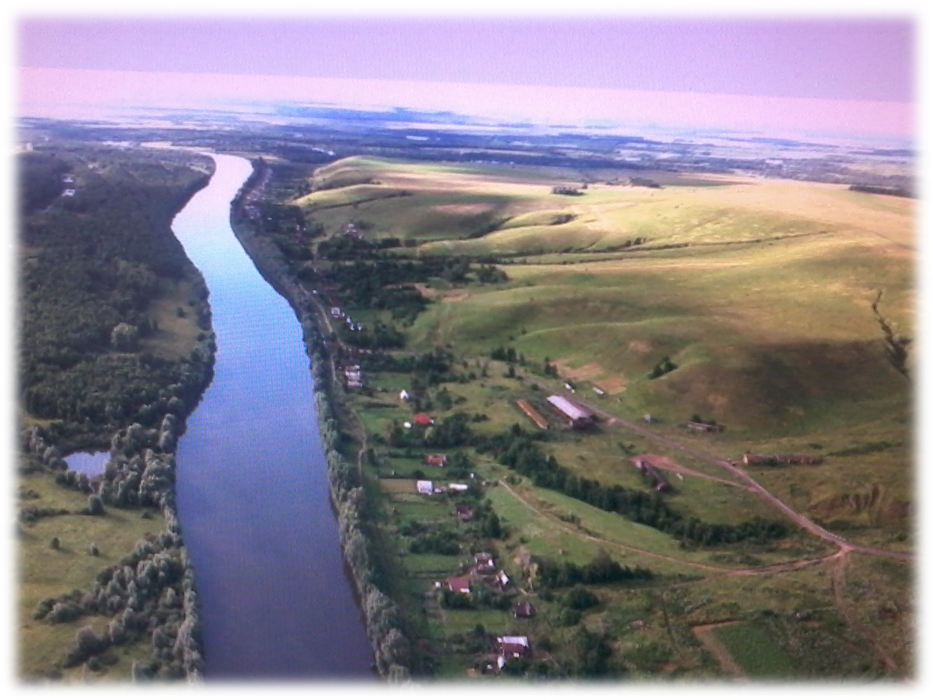 Совет Соболевского СП
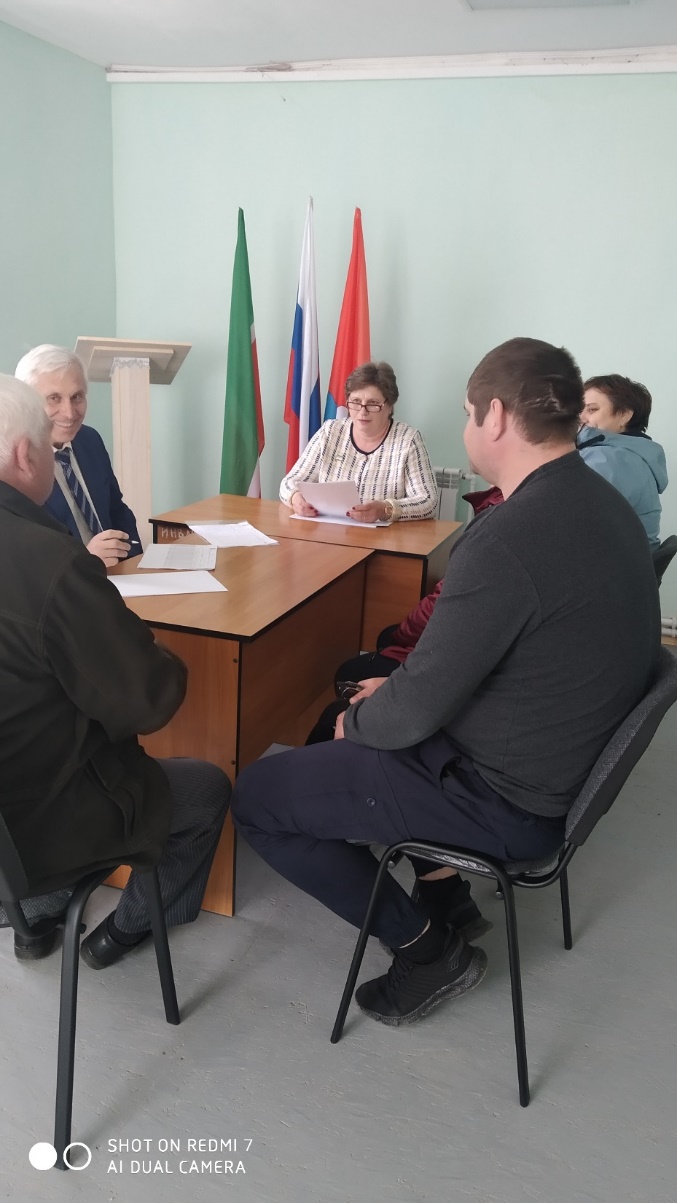 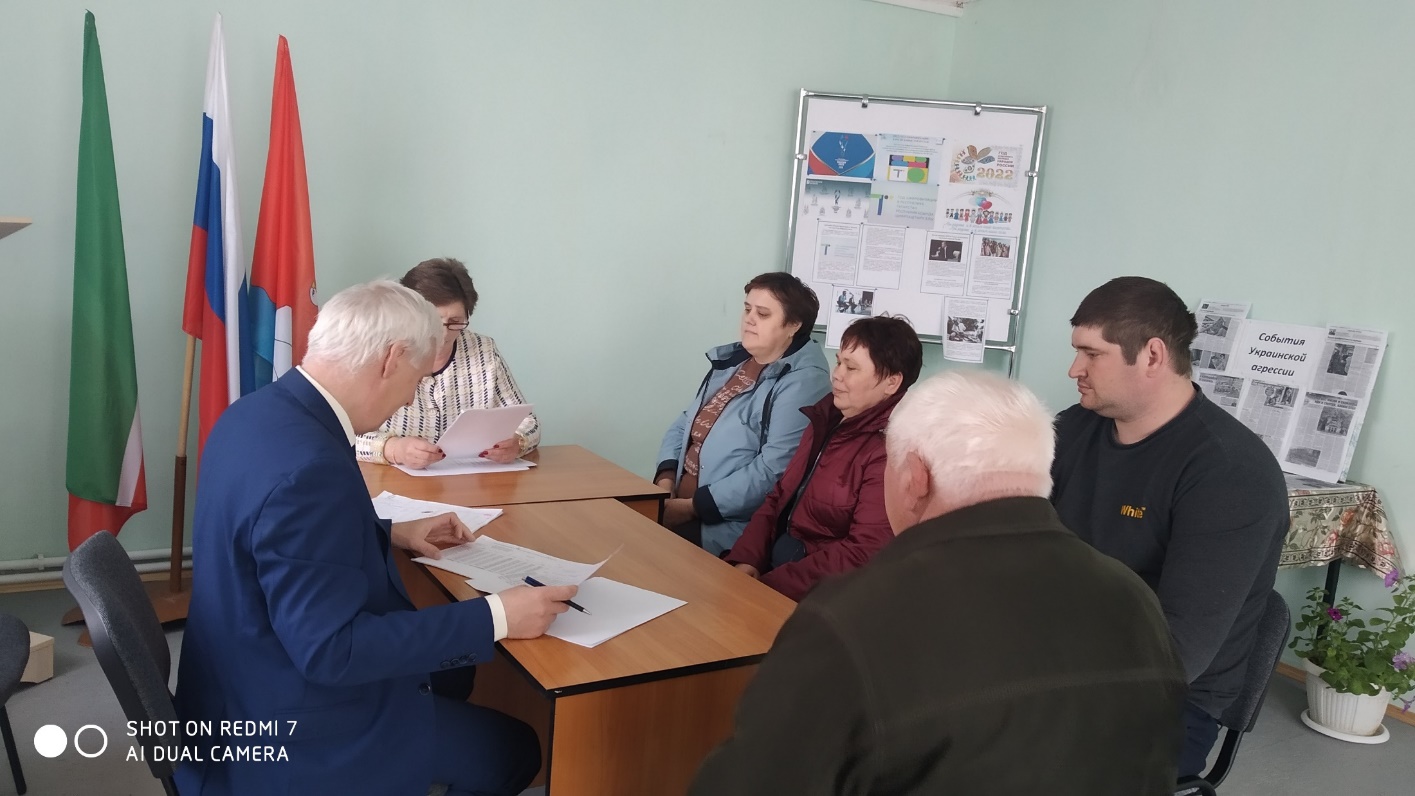 Численность населения
Бюджет
Доходная часть бюджета
Собственные доходы в 2022 г.
Основные расходы за 2022г. 
                                                                                                тыс.руб.
Содержание внутри поселковых дорог
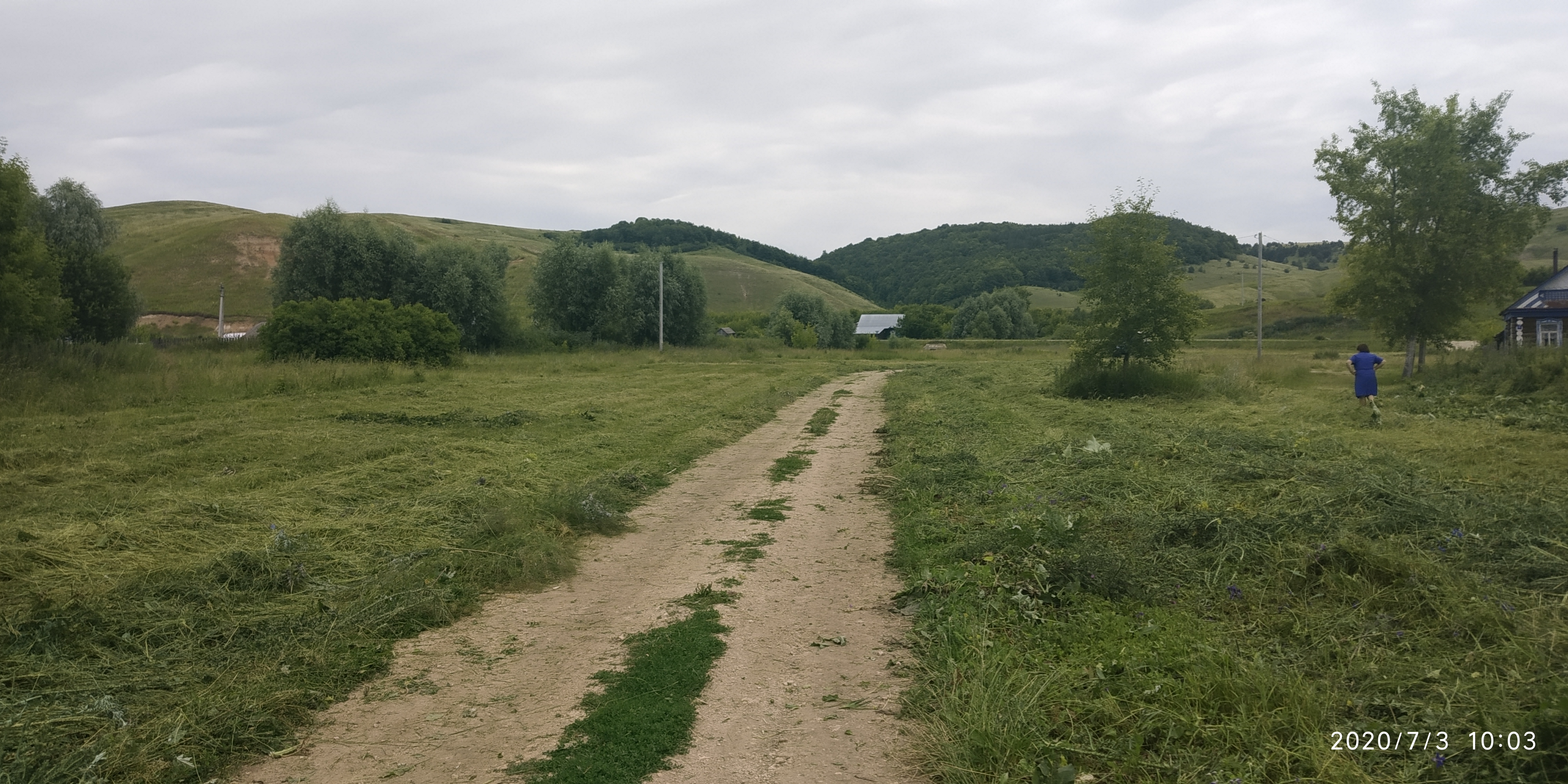 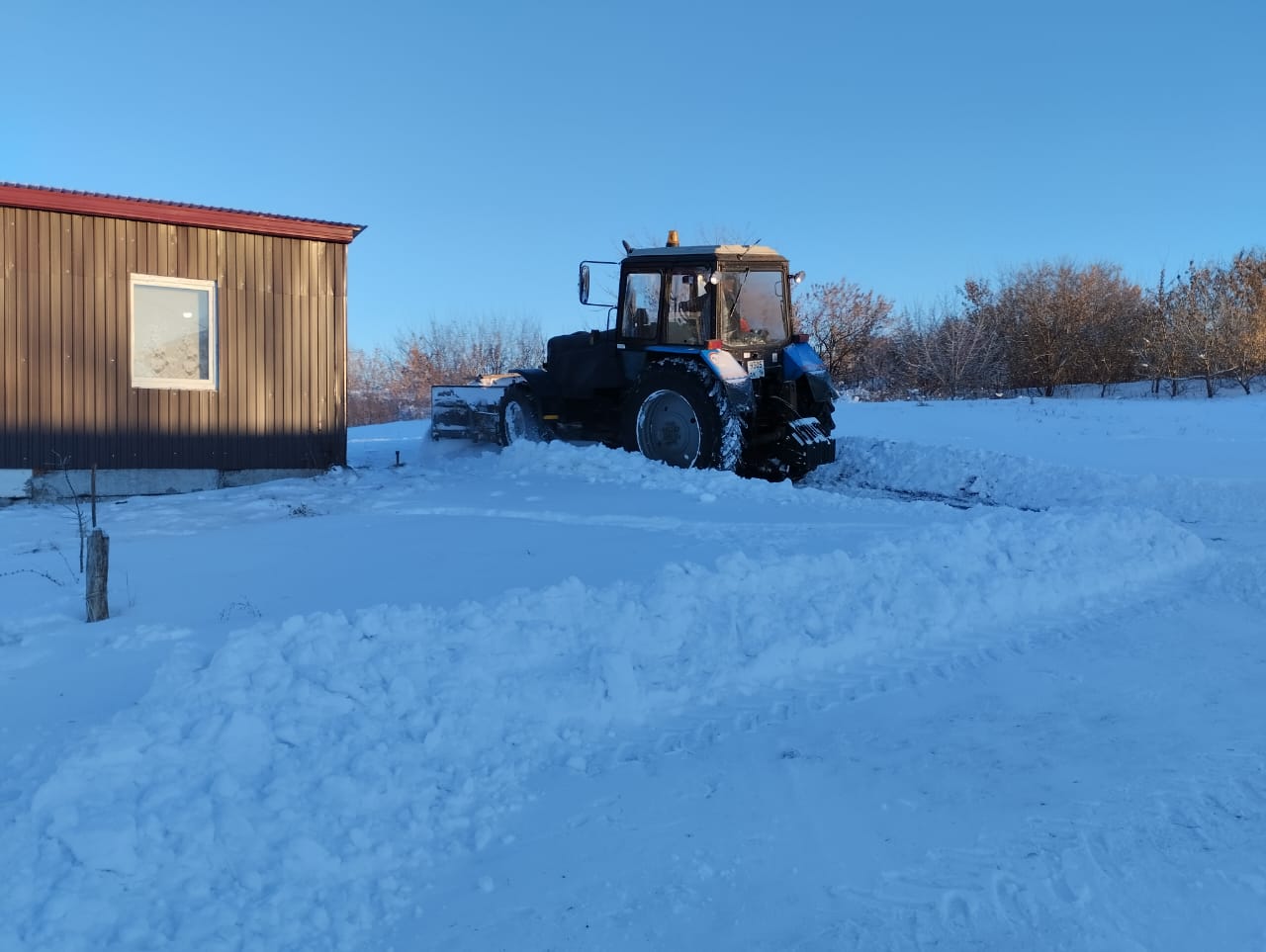 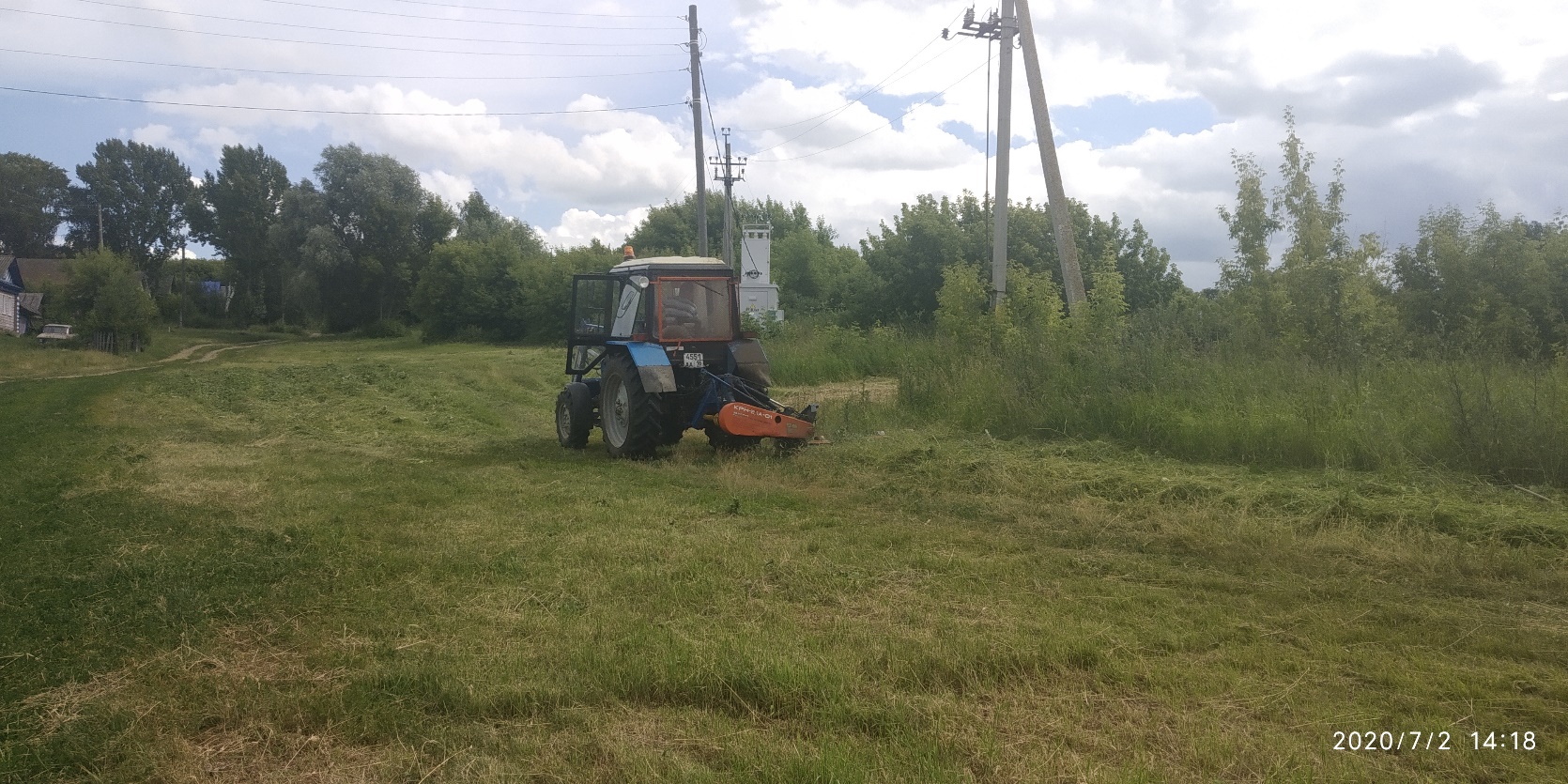 Сельское хозяйство
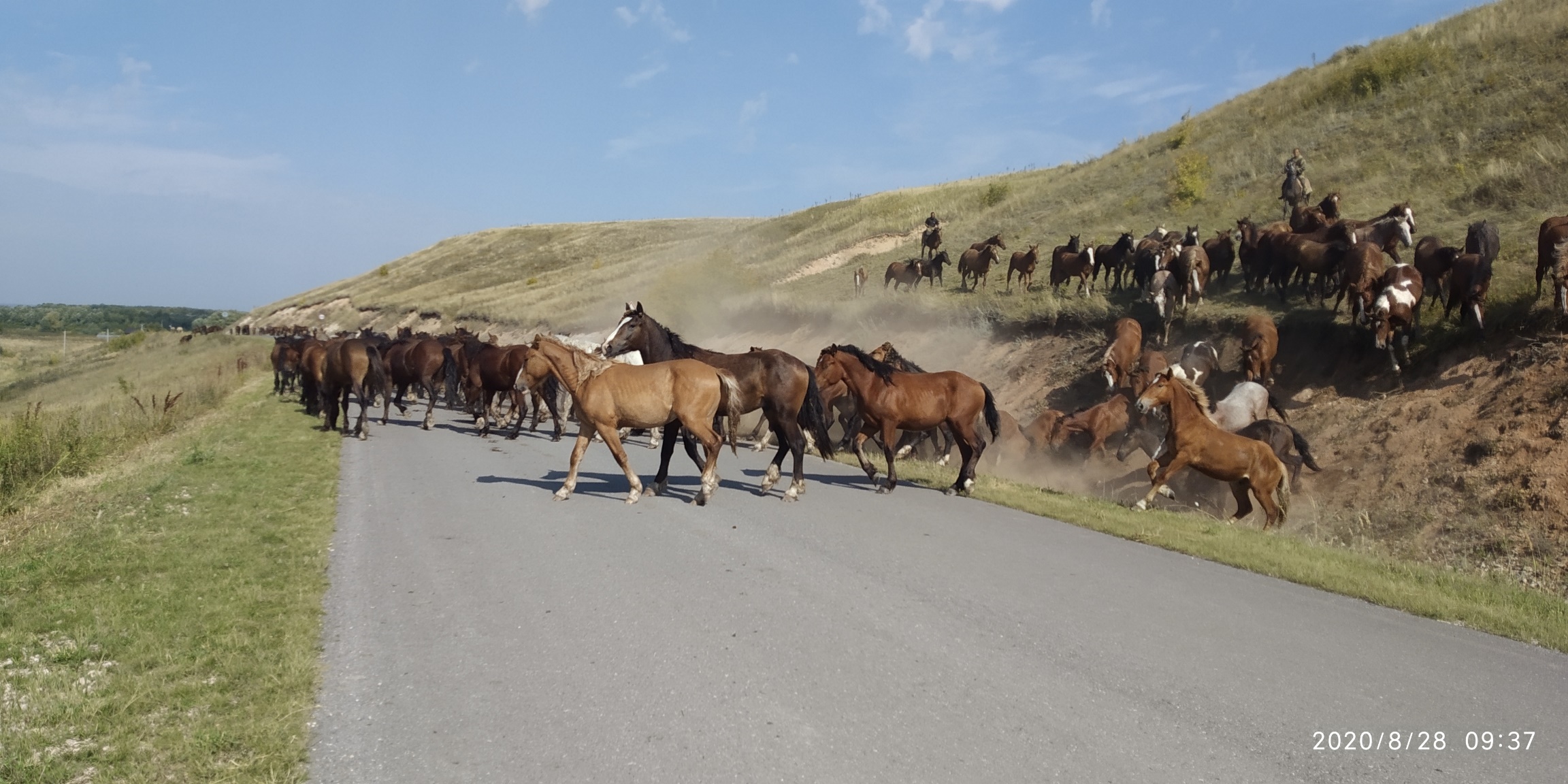 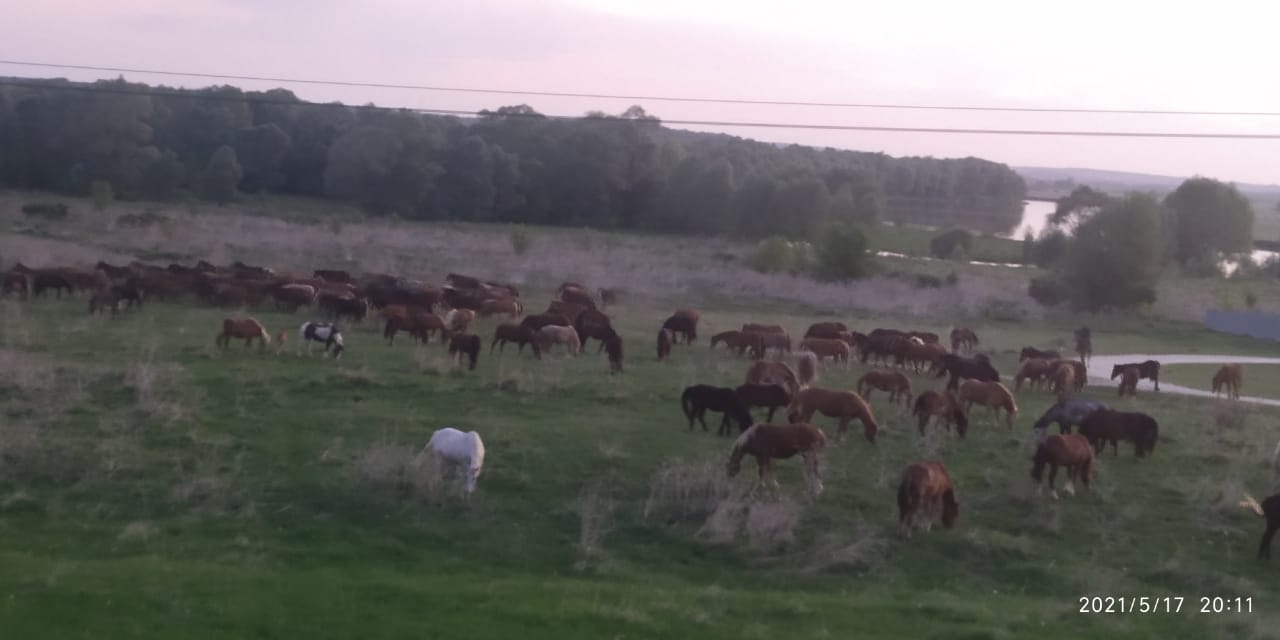 Поголовье
Субсидия на коров и коз
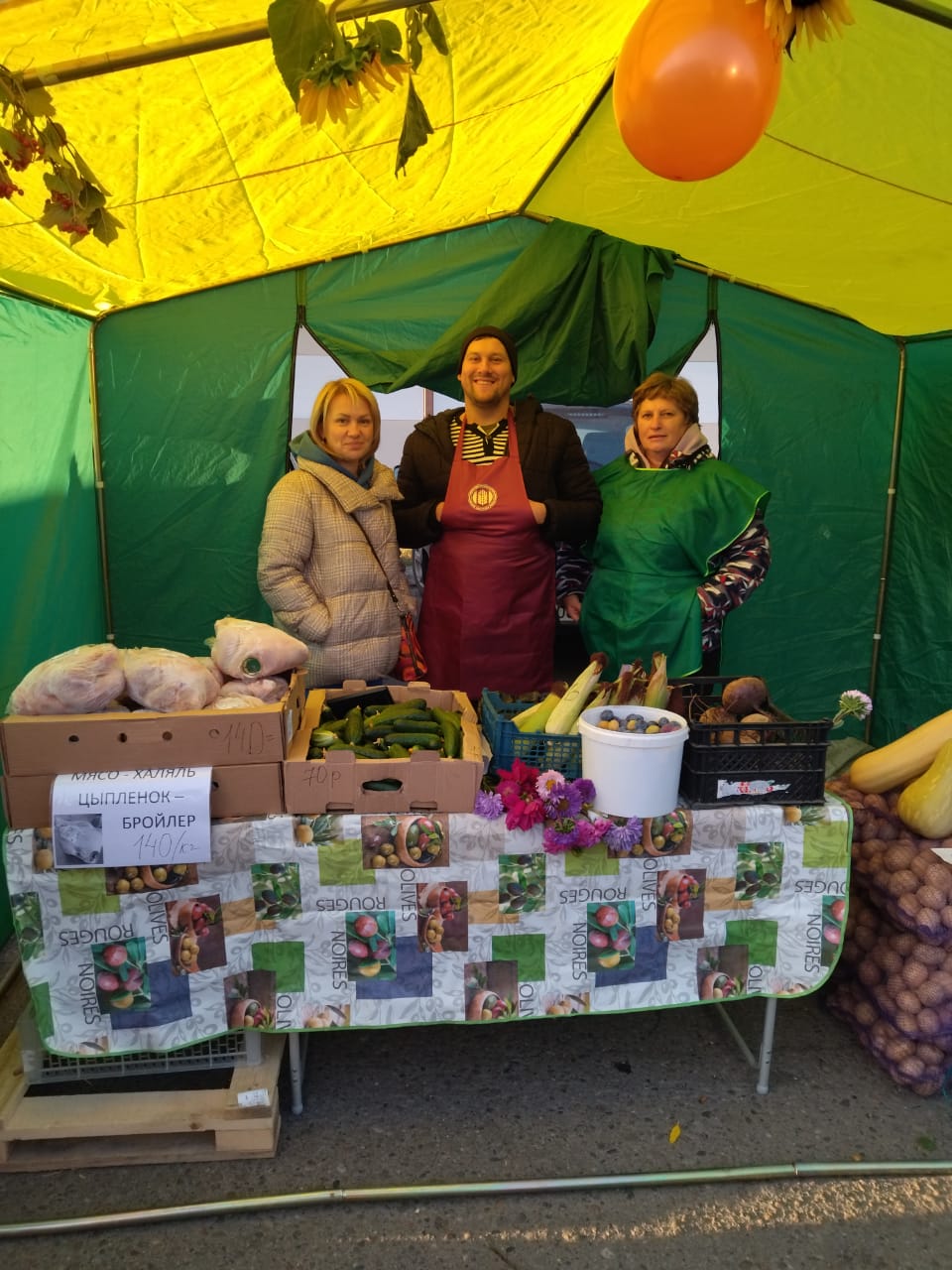 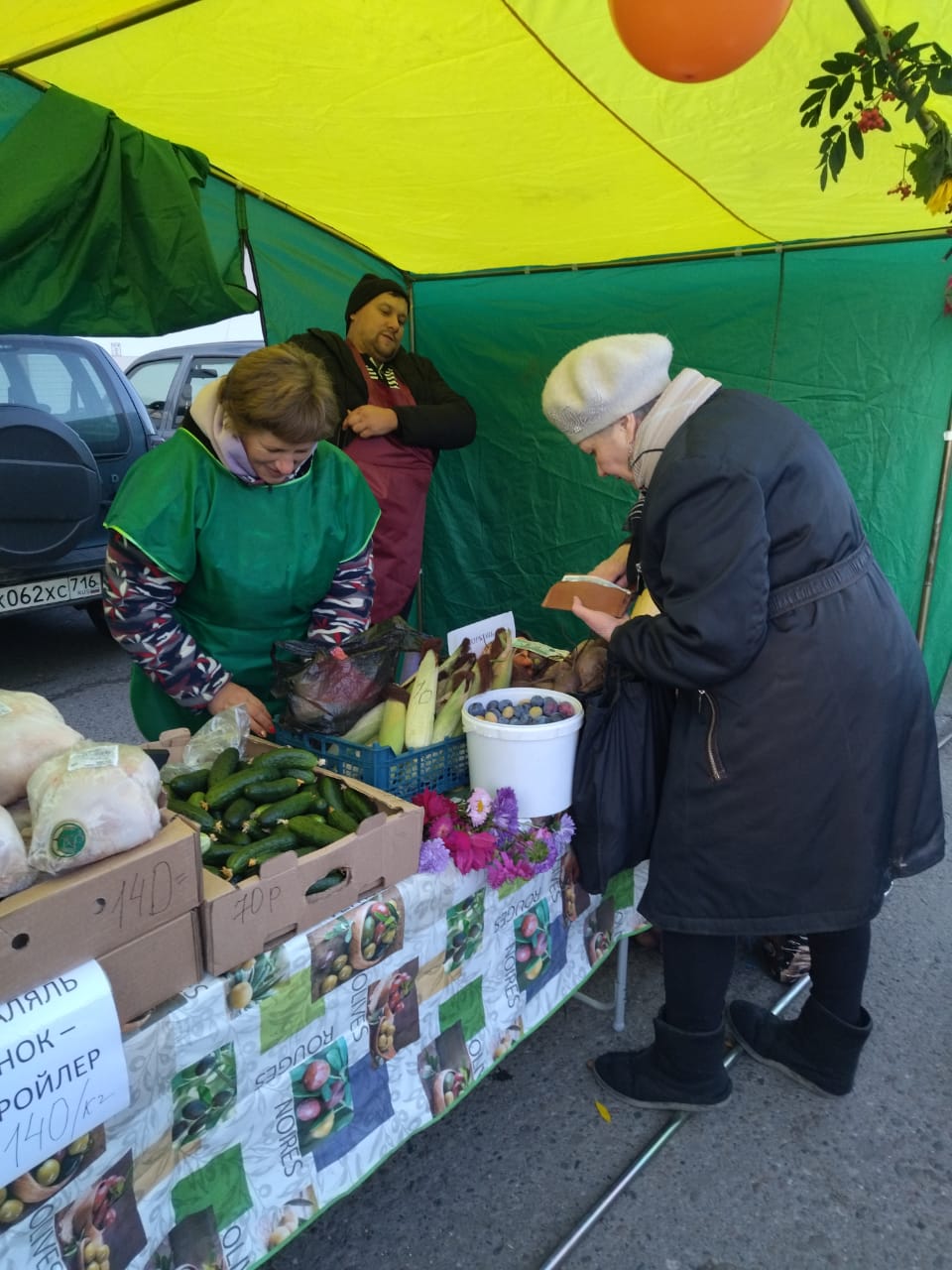 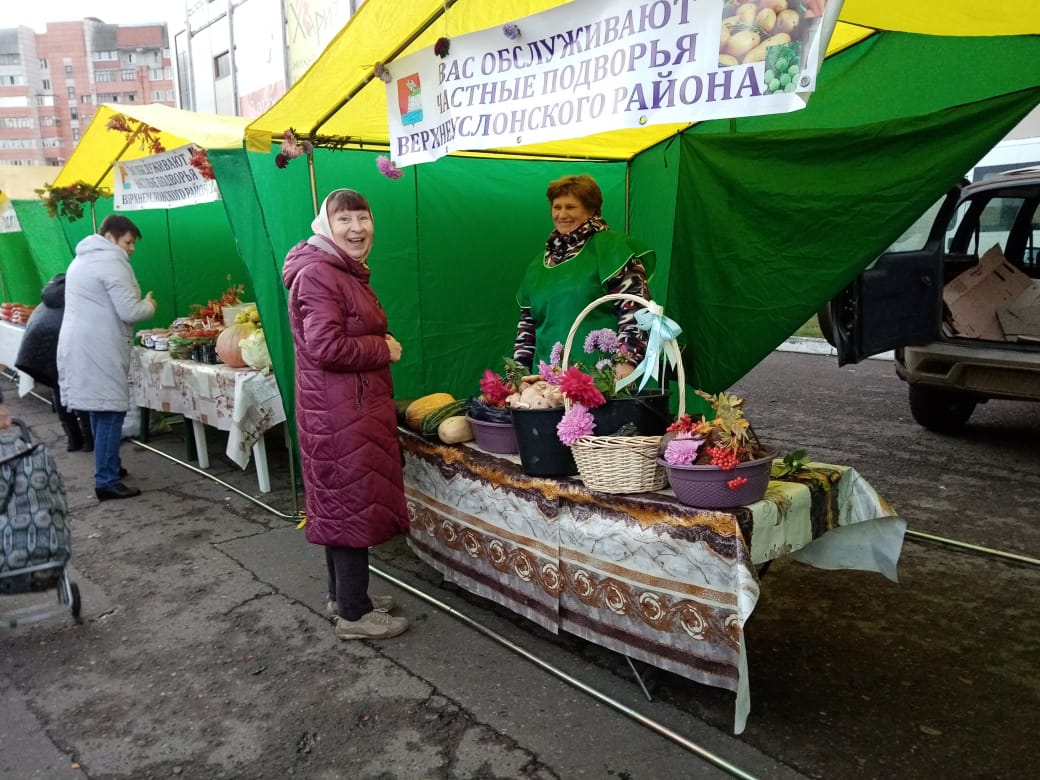 Благоустройство
Всего КРС 160 гол
Коров 107 гол.
Свиней -9 гол.
Овец -39 гол.
Коз-12 гол.
Лошадей -2 гол.
Птиц -879 шт.
П
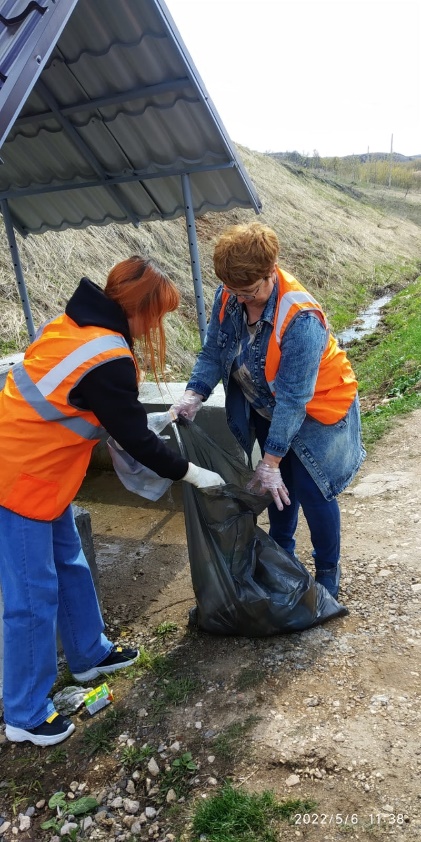 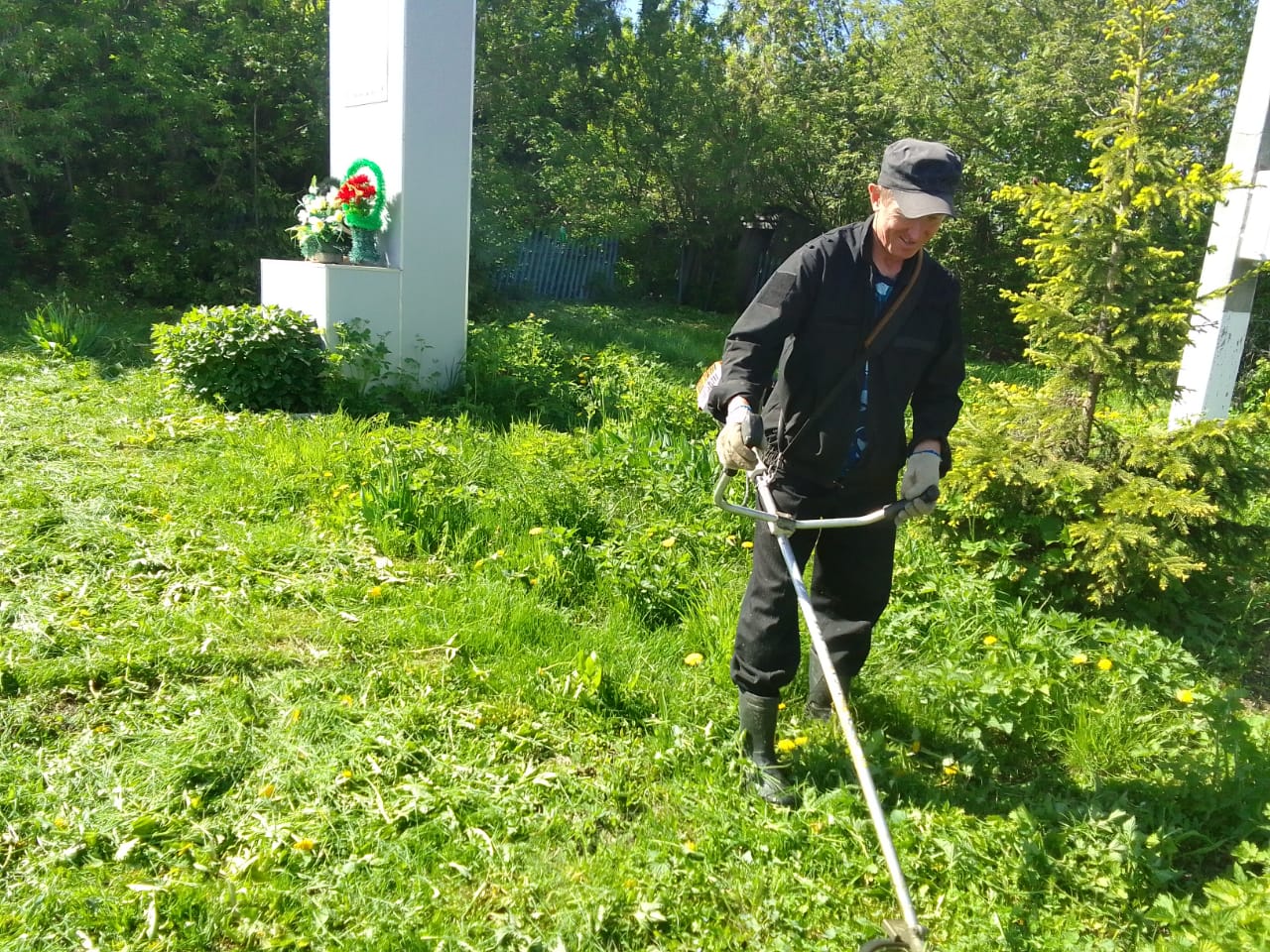 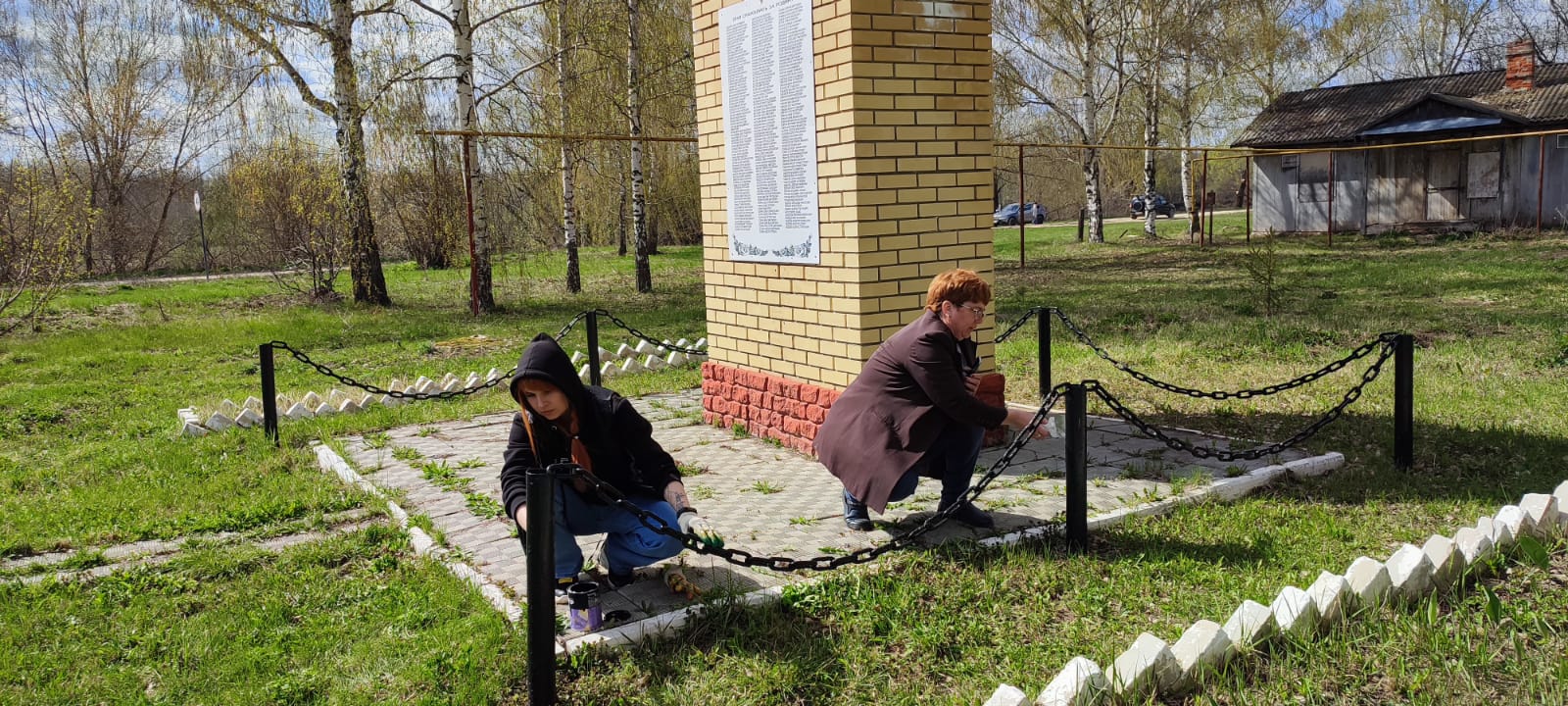 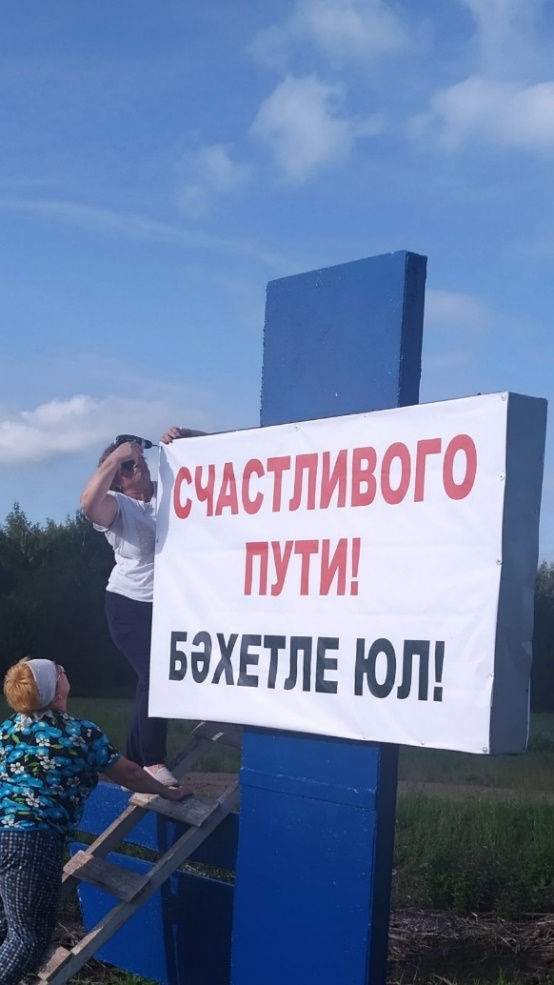 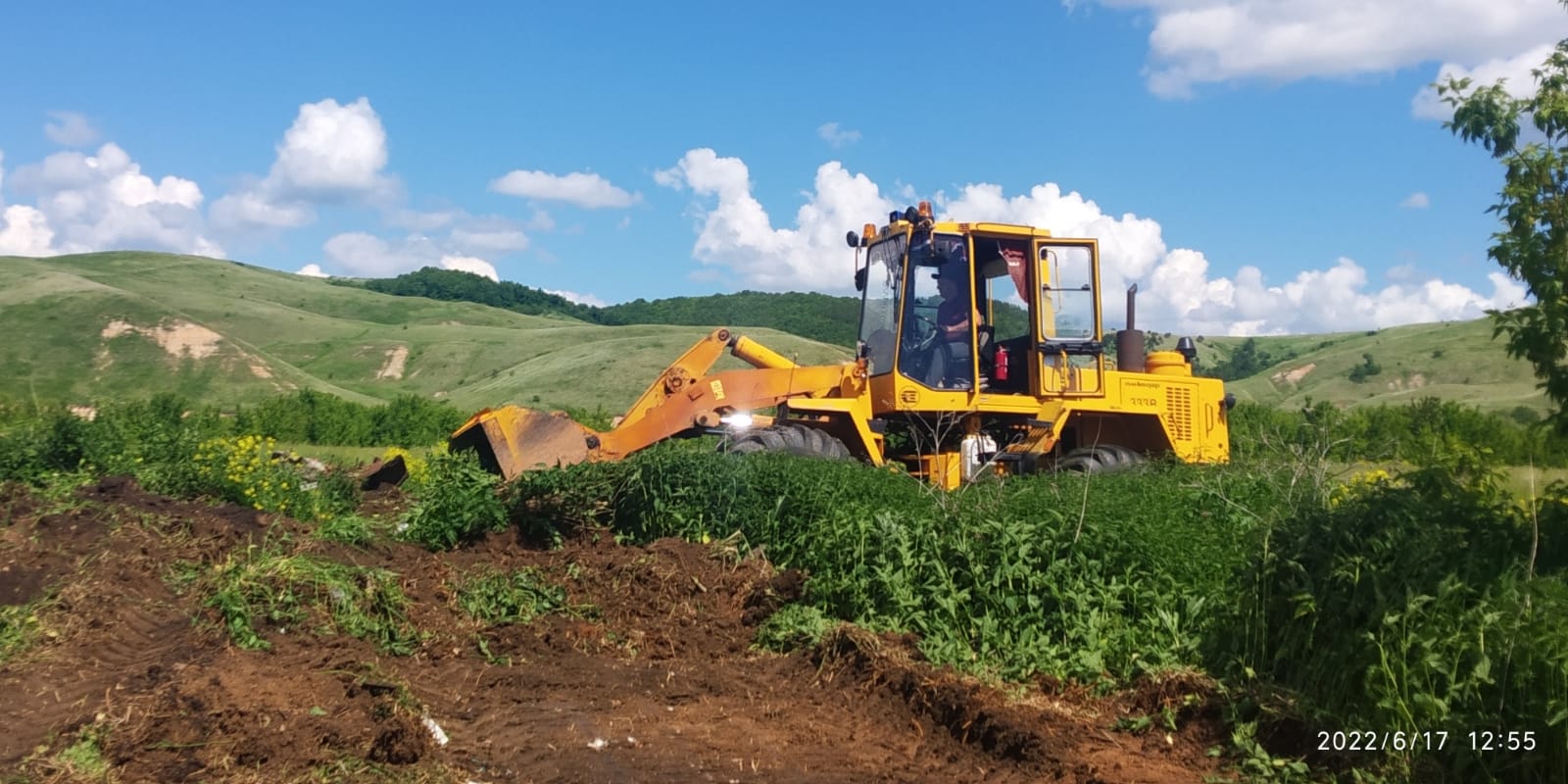 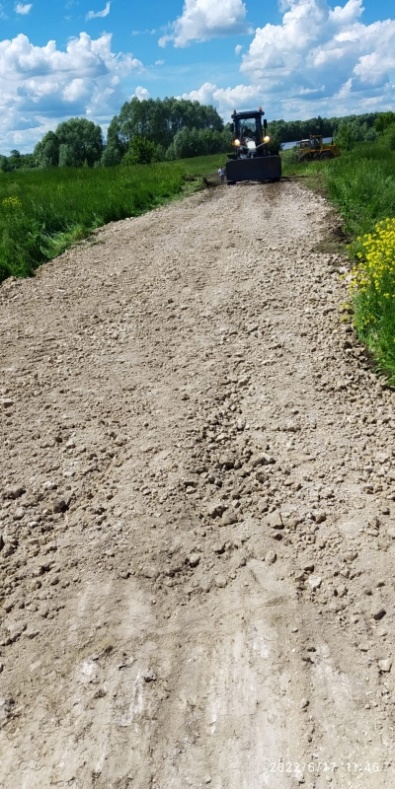 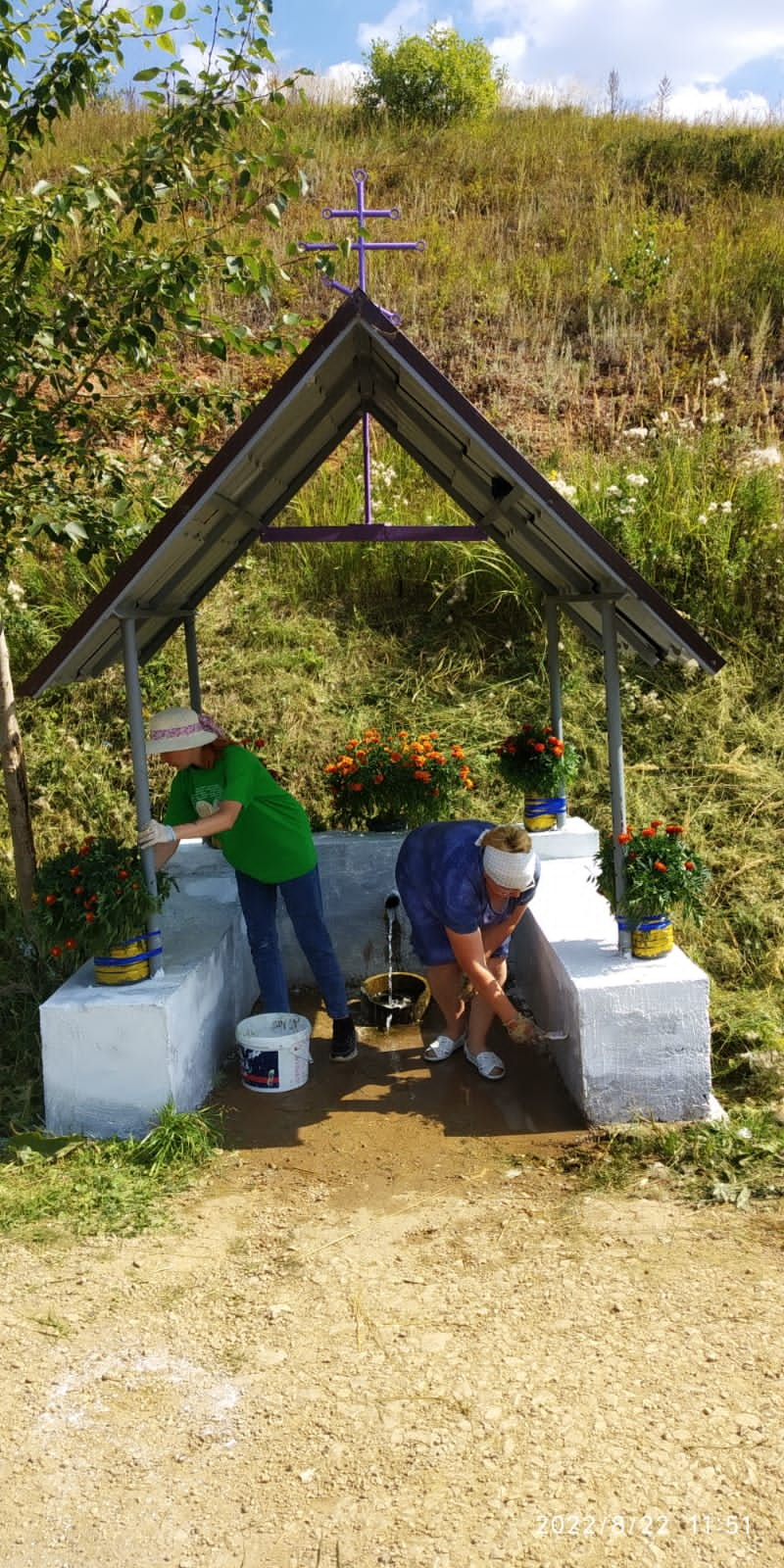 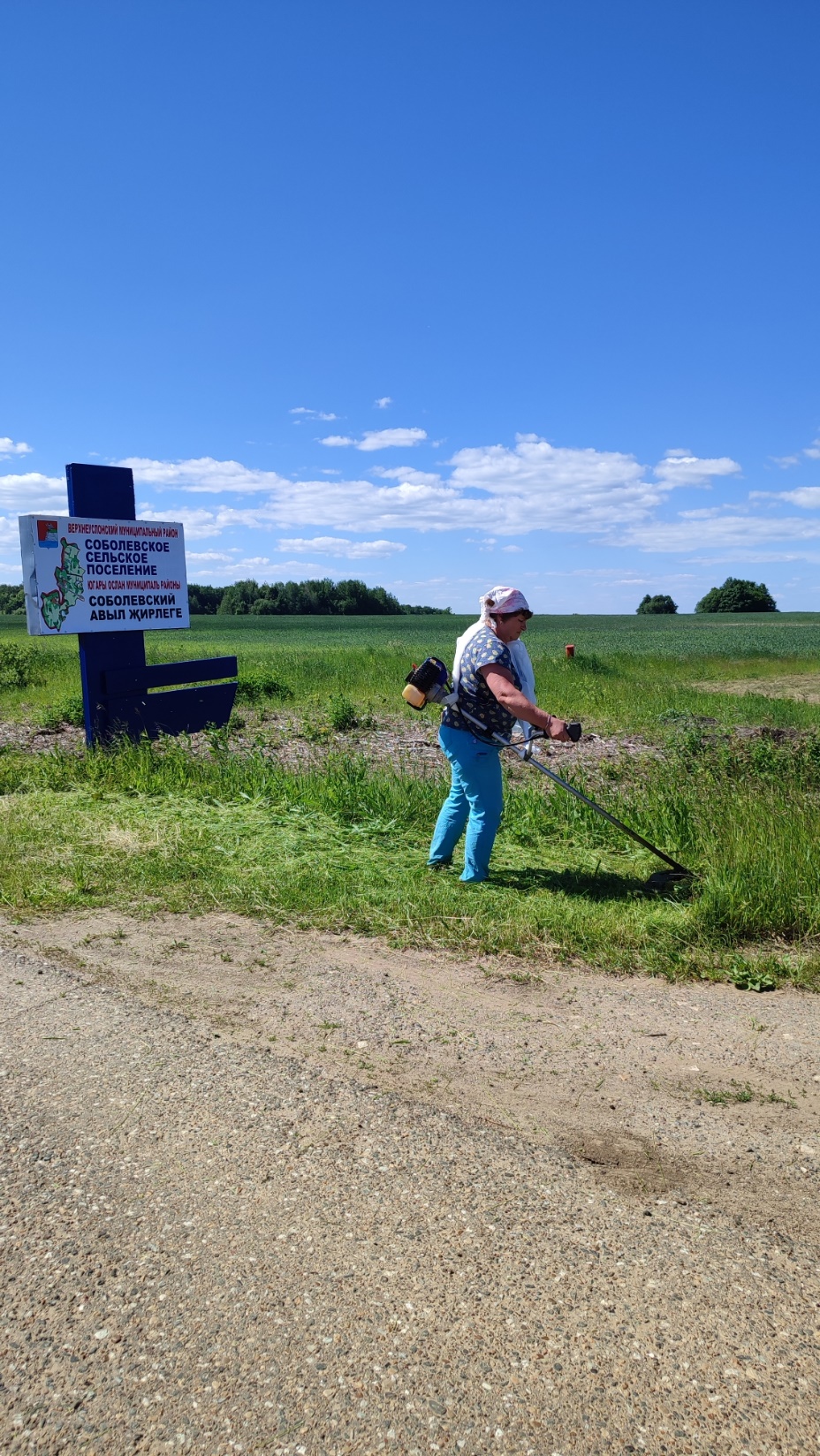 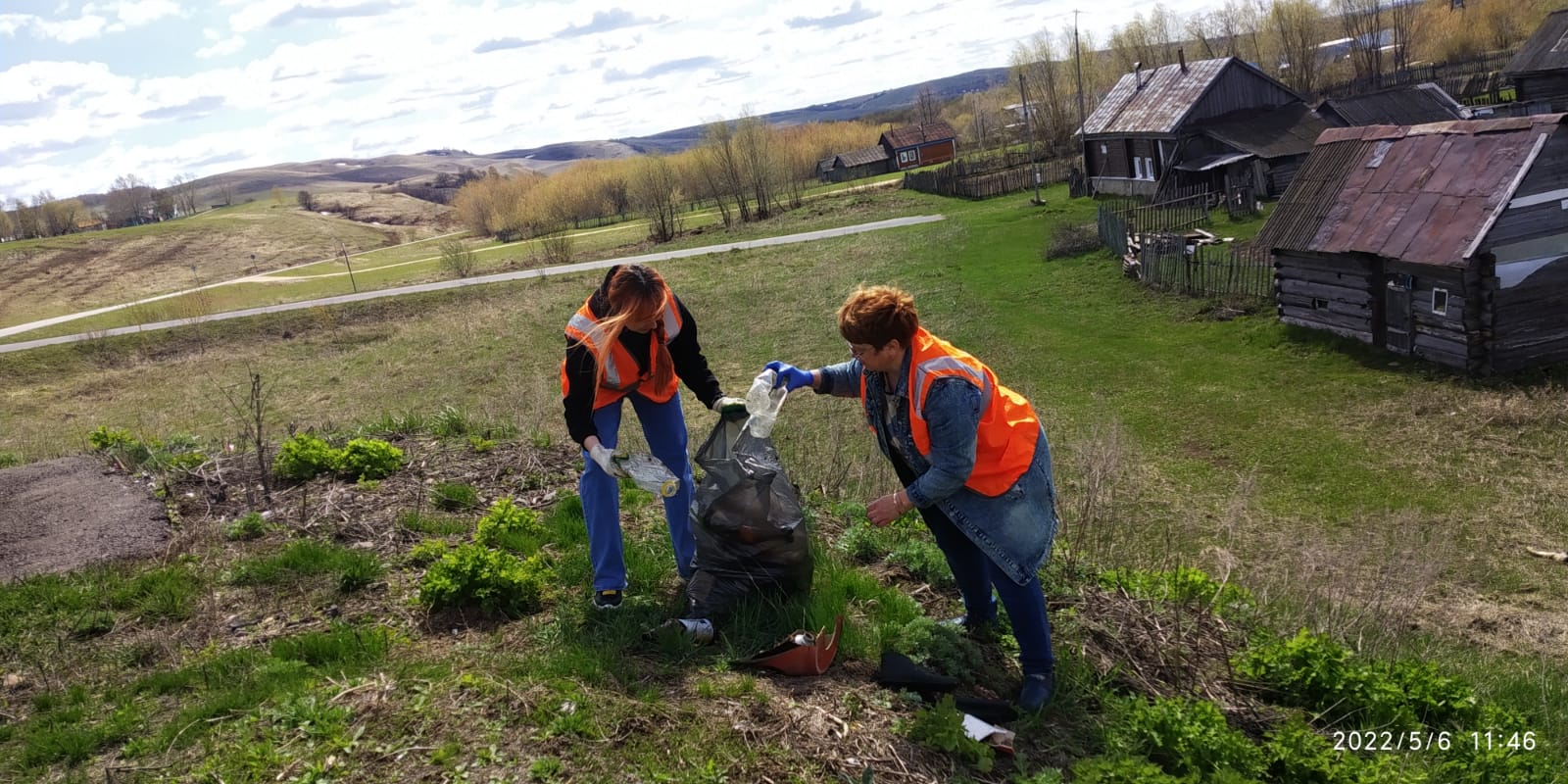 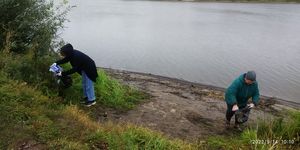 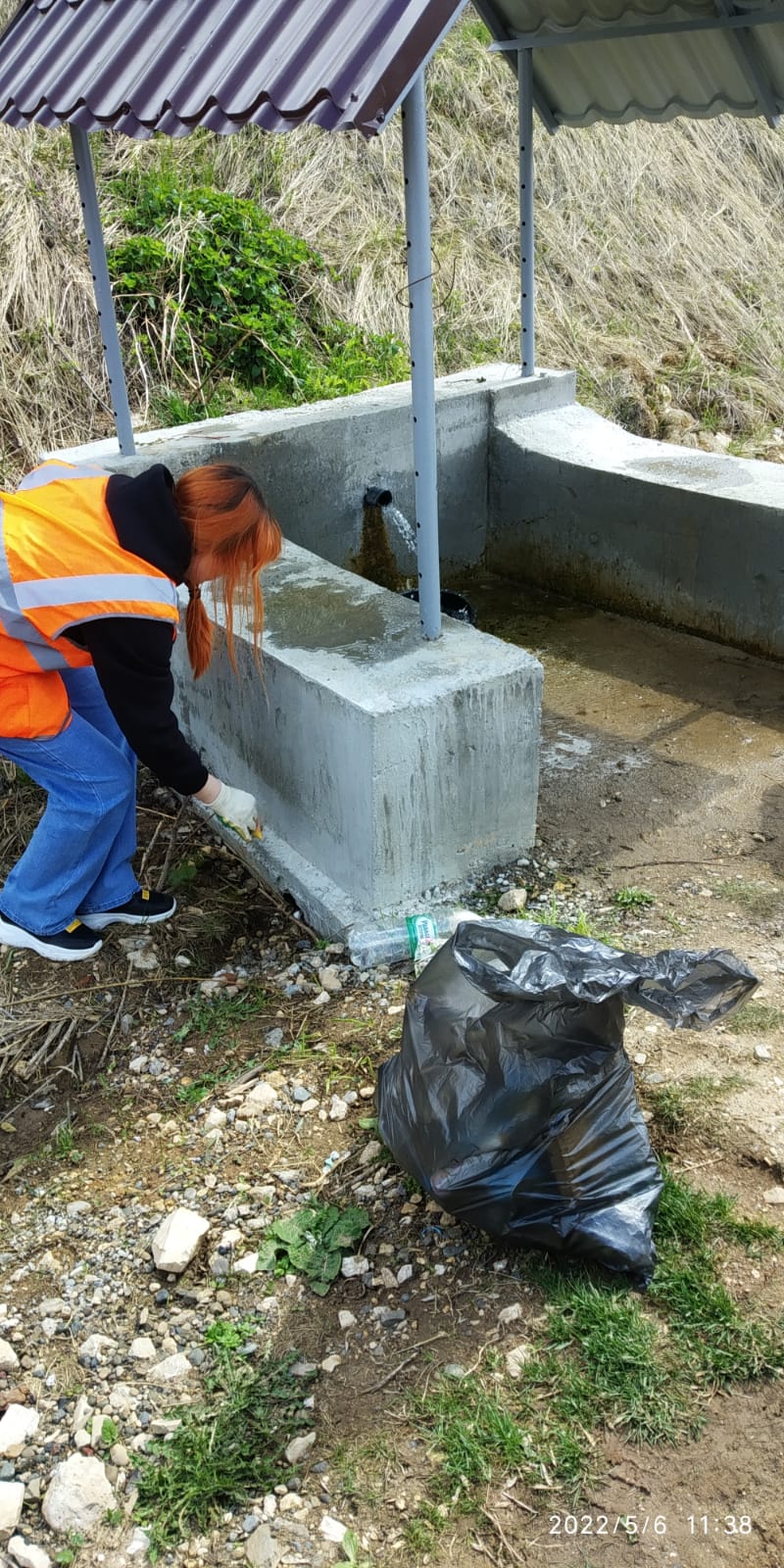 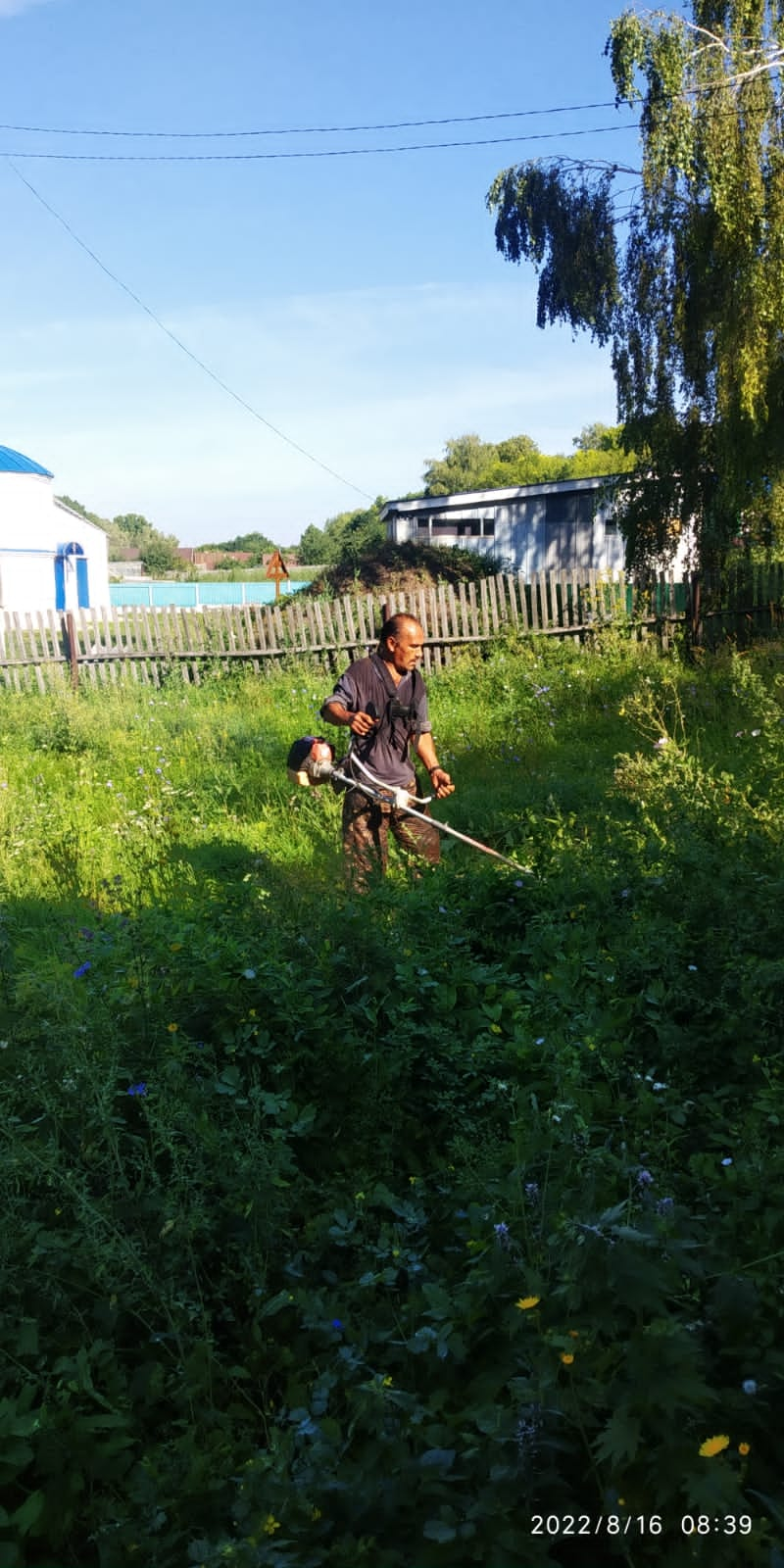 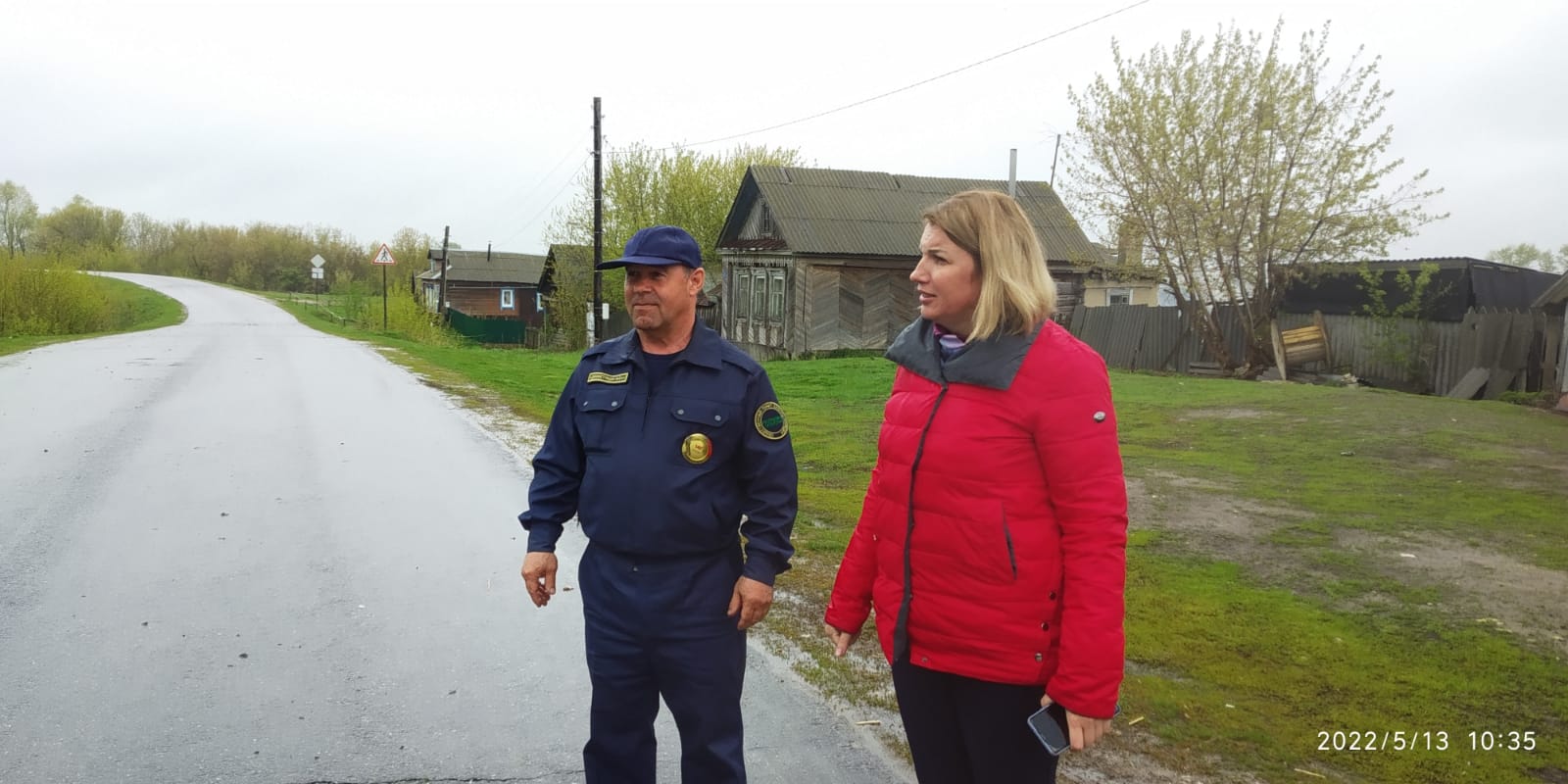 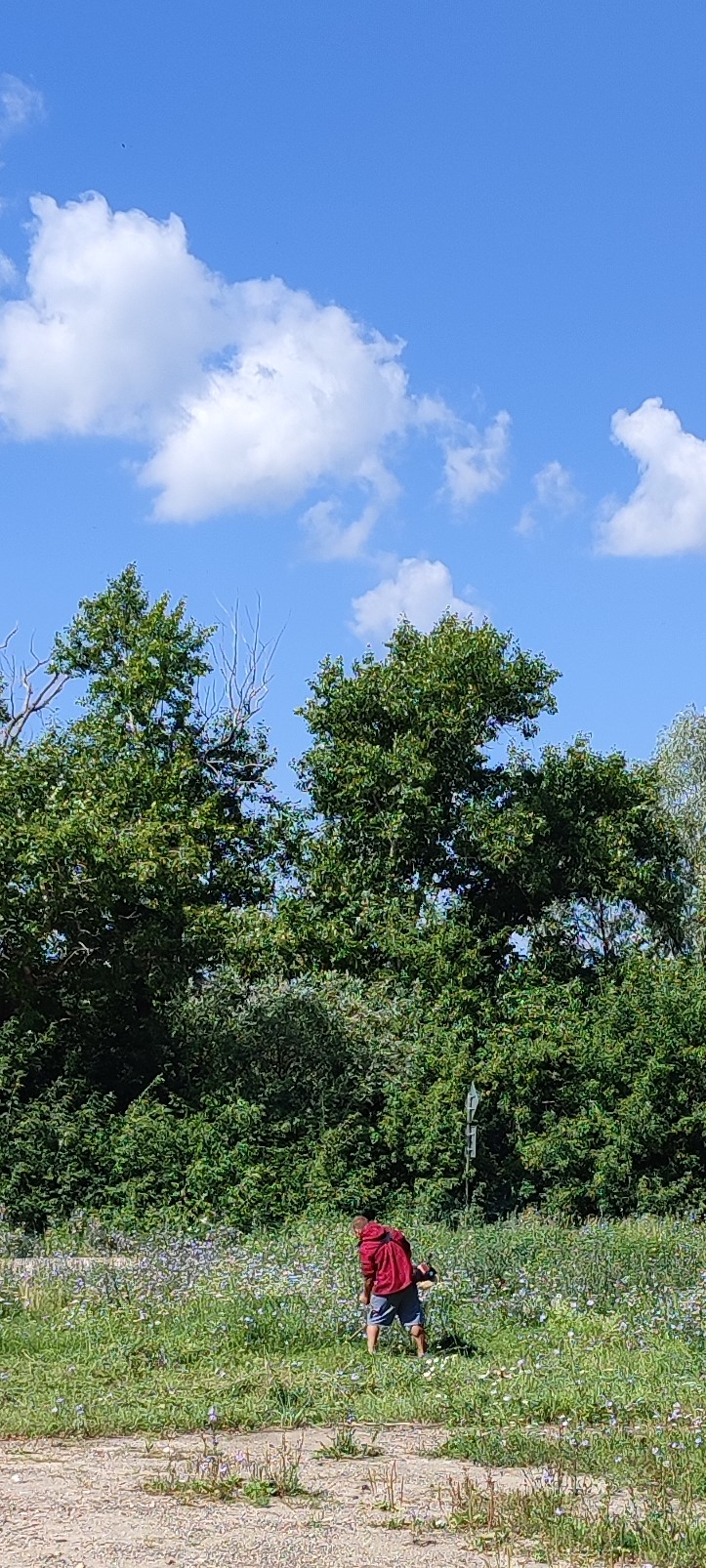 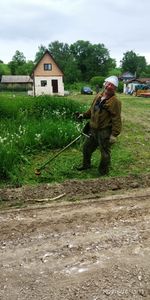 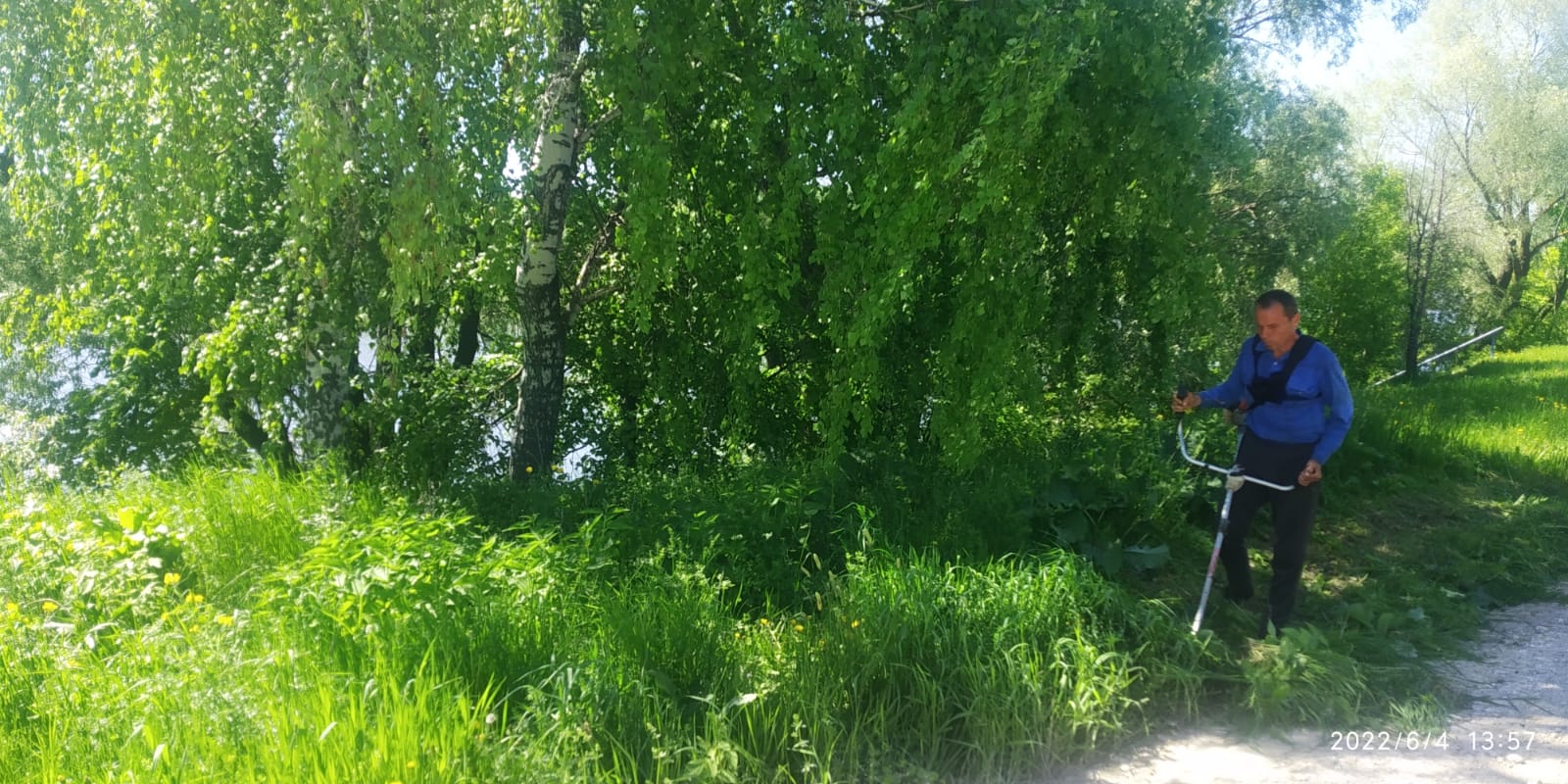 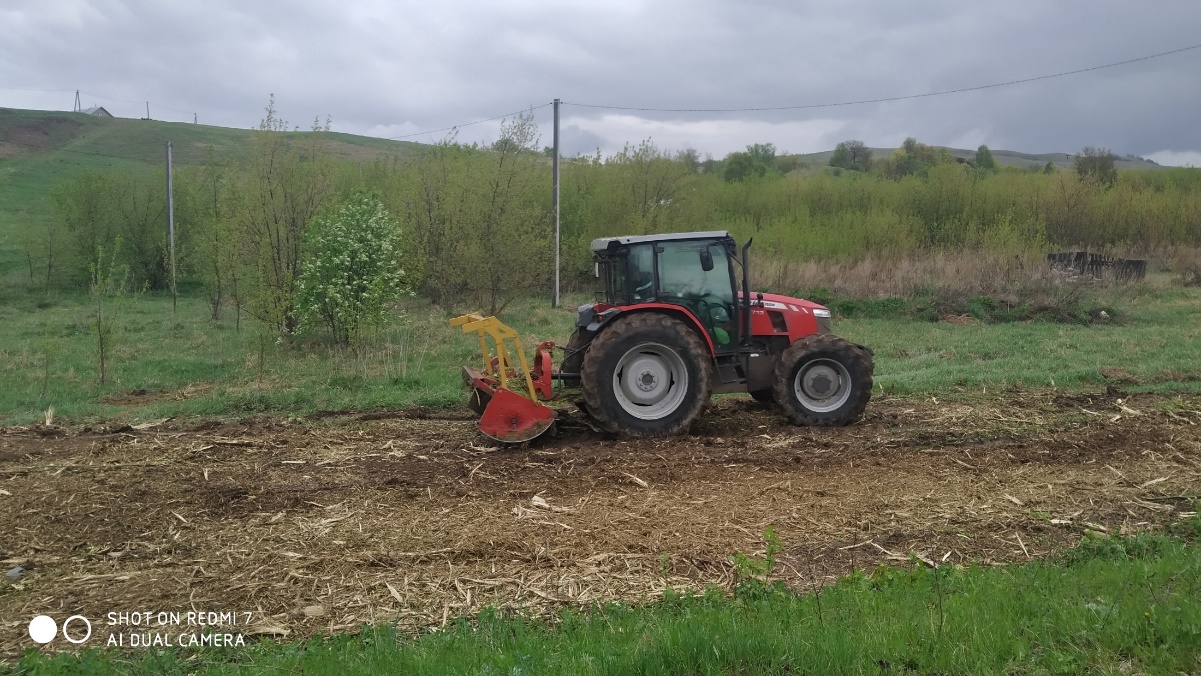 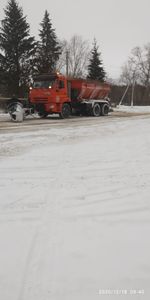 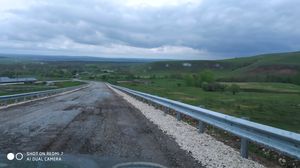 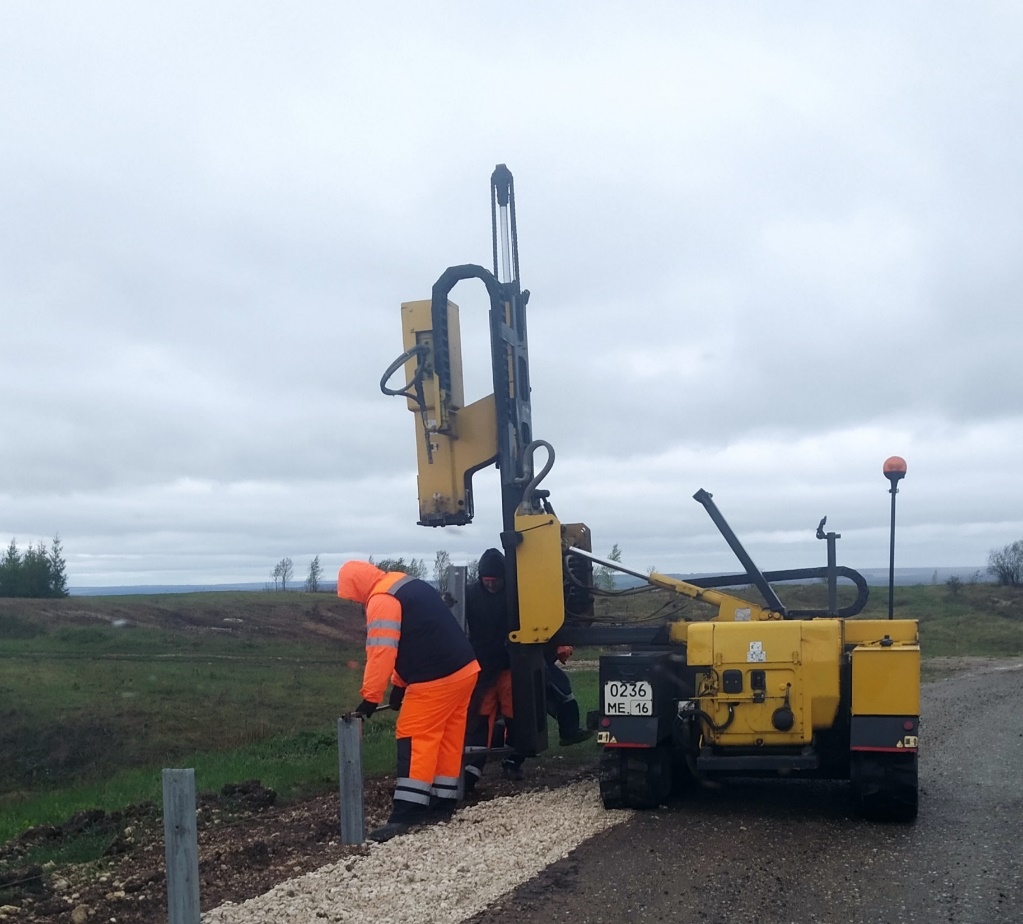 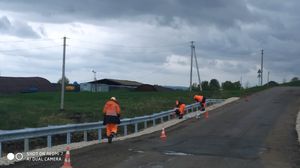 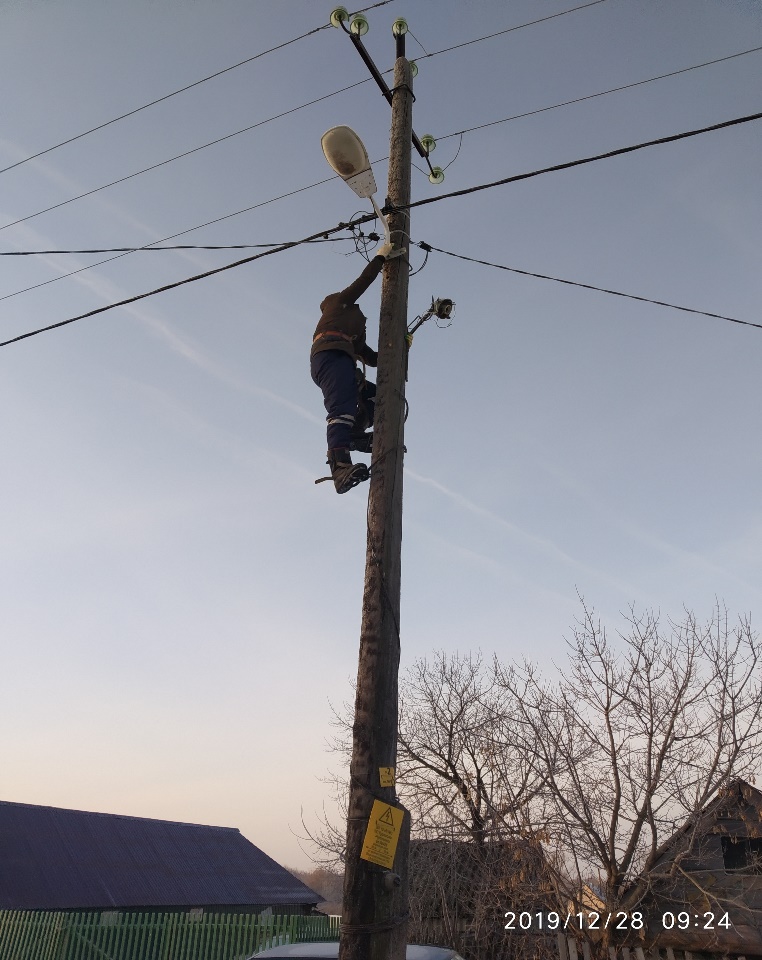 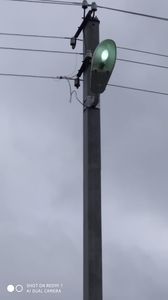 Уличное освещение
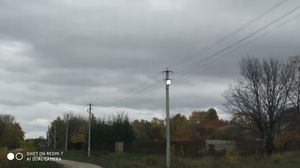 Вывоз ТКО
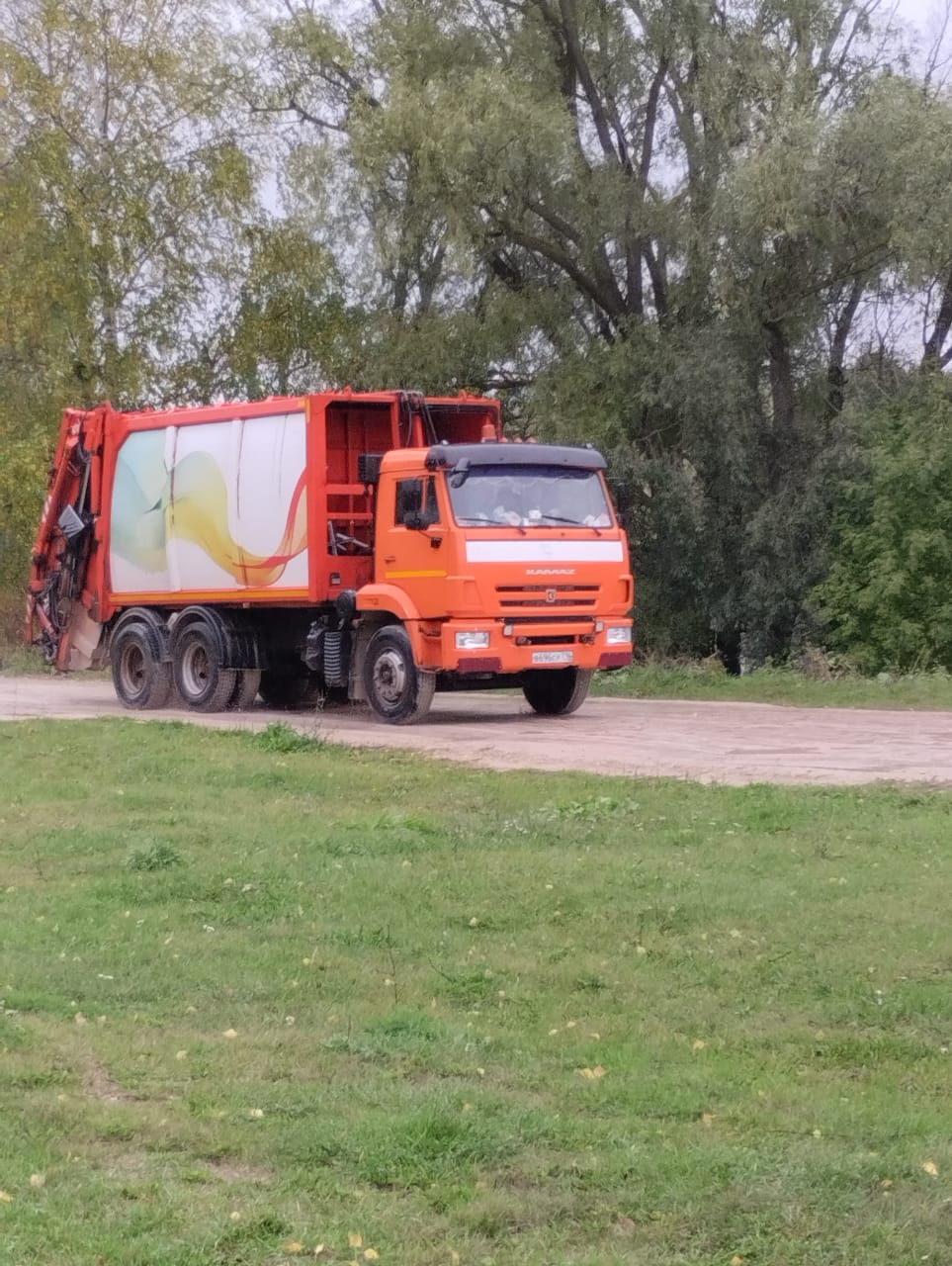 Культура
Всего КРС 160 гол
Коров 107 гол.
Свиней -9 гол.
Овец -39 гол.
Коз-12 гол.
Лошадей -2 гол.
Птиц -879 шт.
П
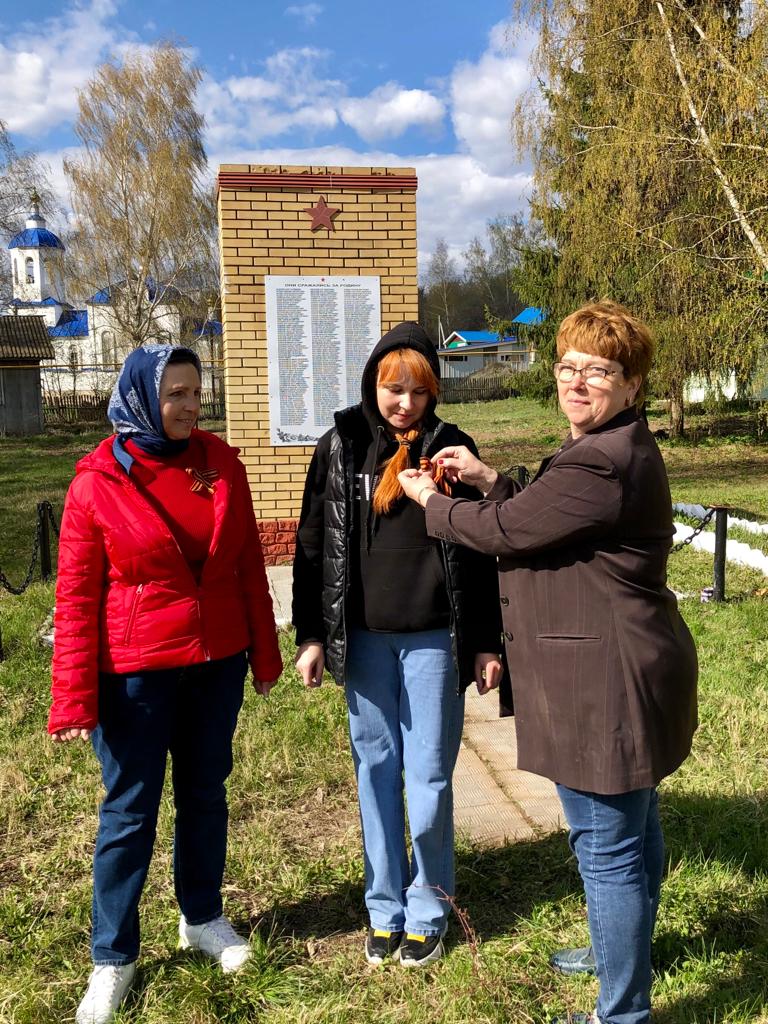 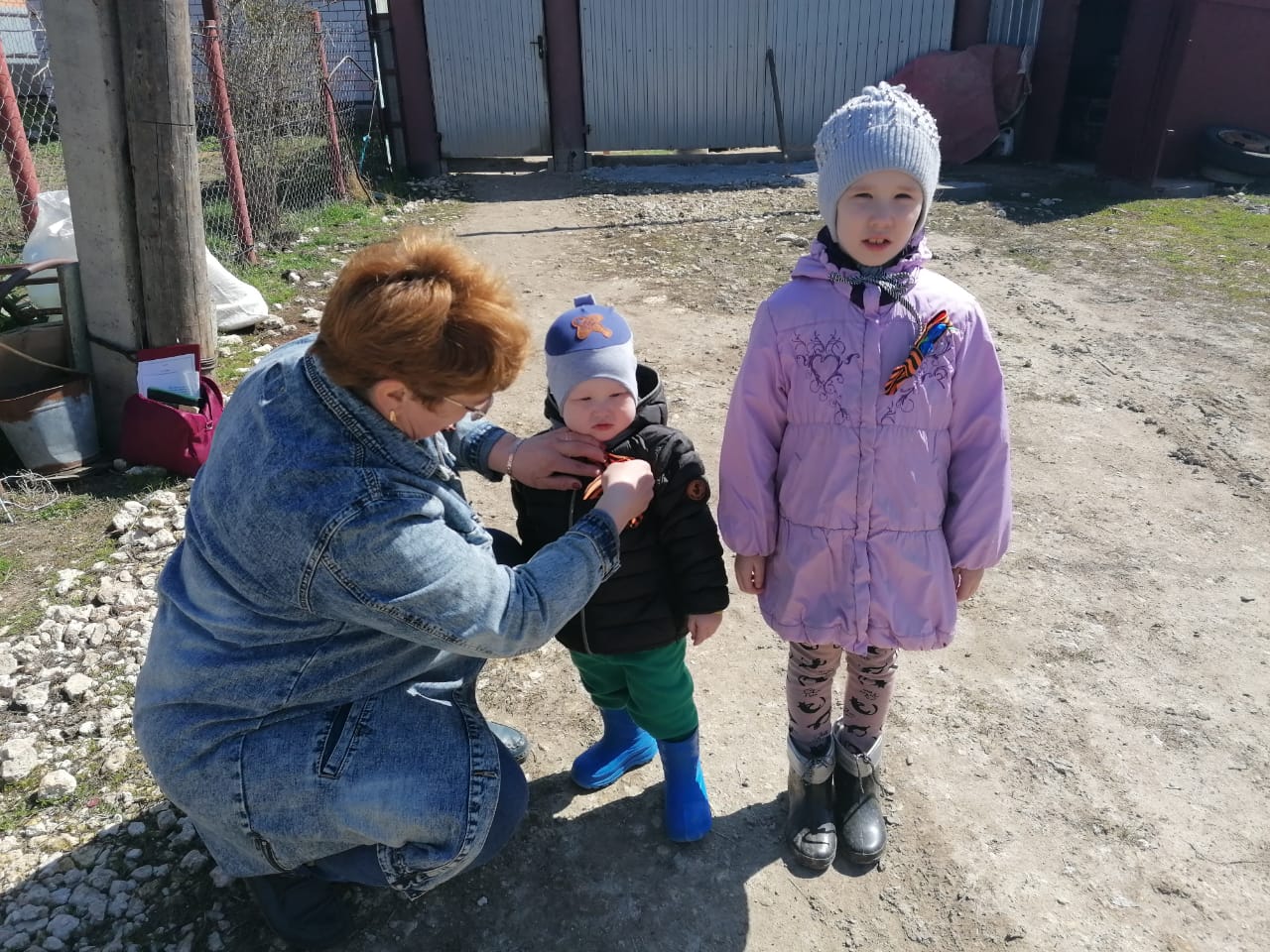 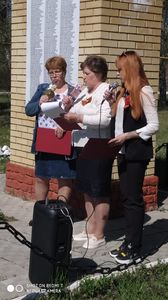 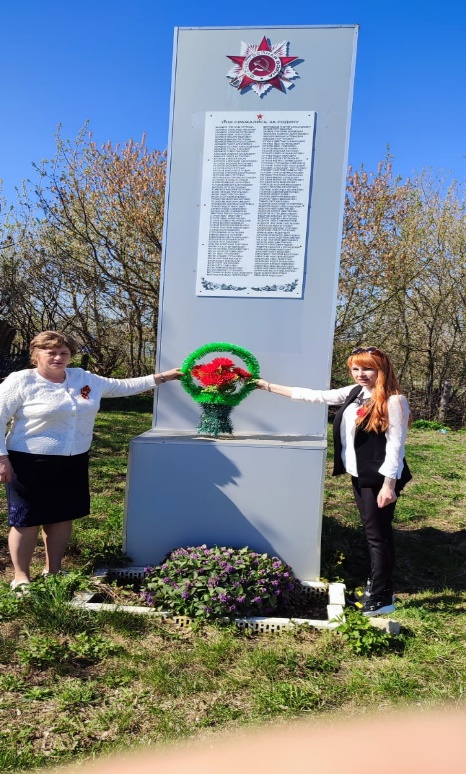 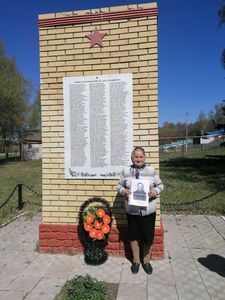 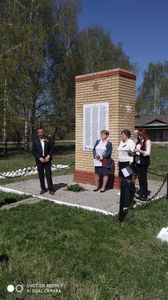 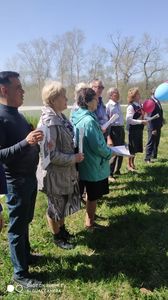 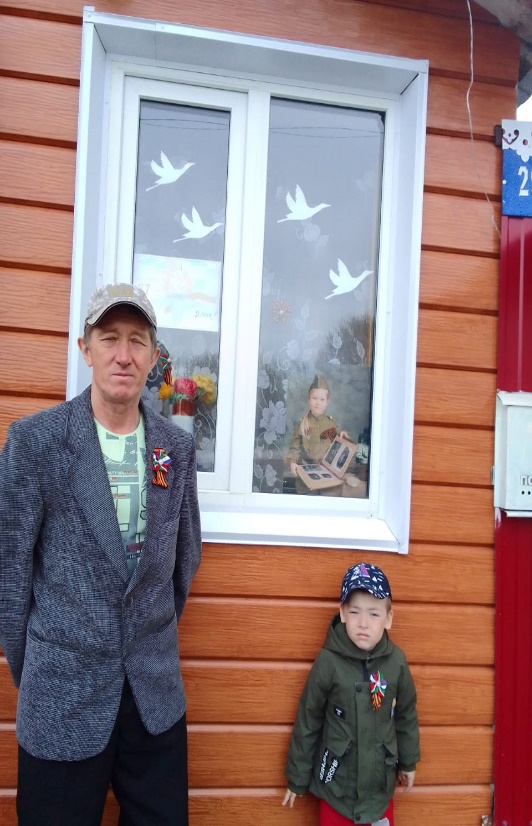 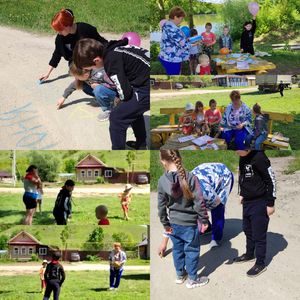 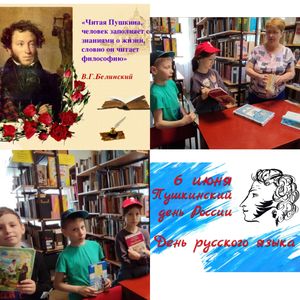 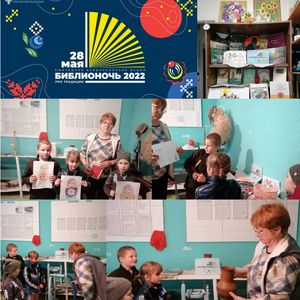 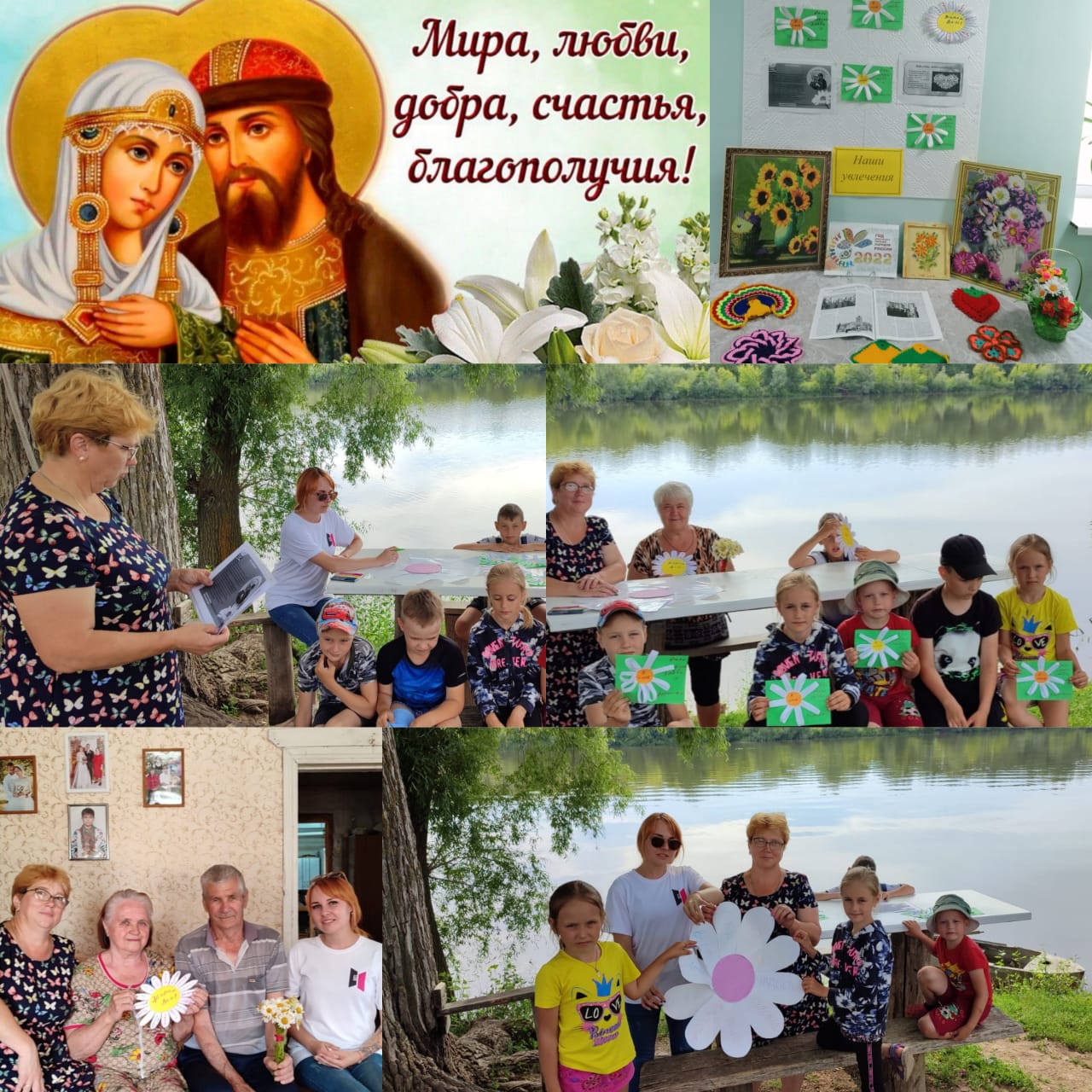 Фестиваль «Играй гармонь в Соболевском»
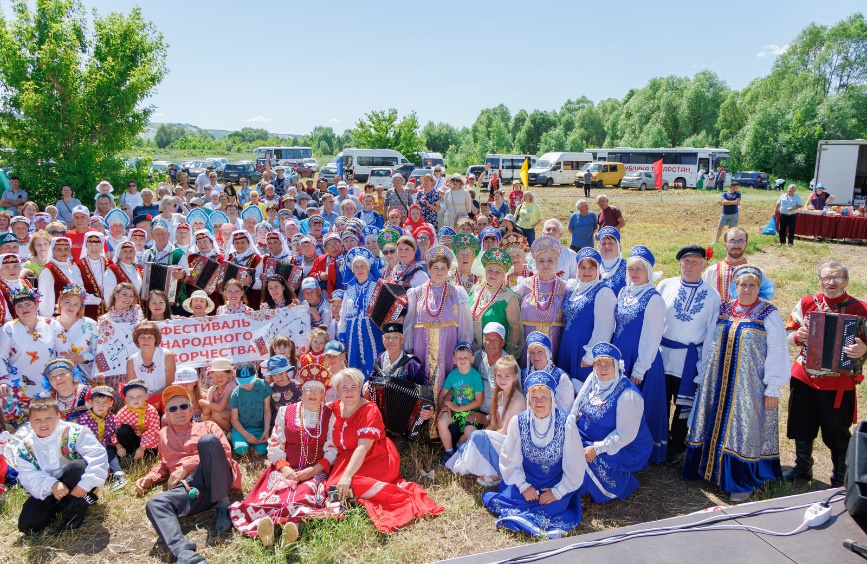 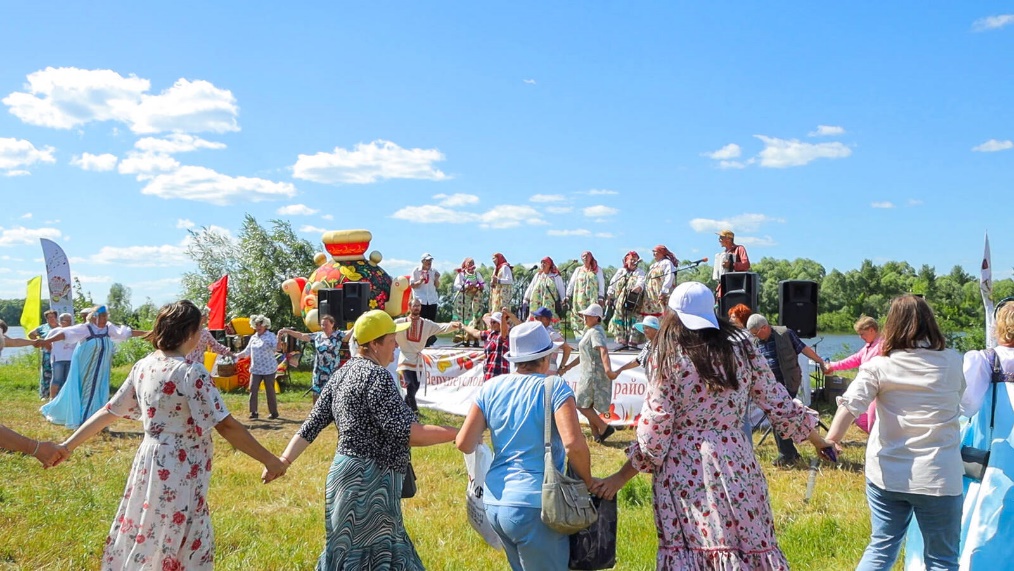 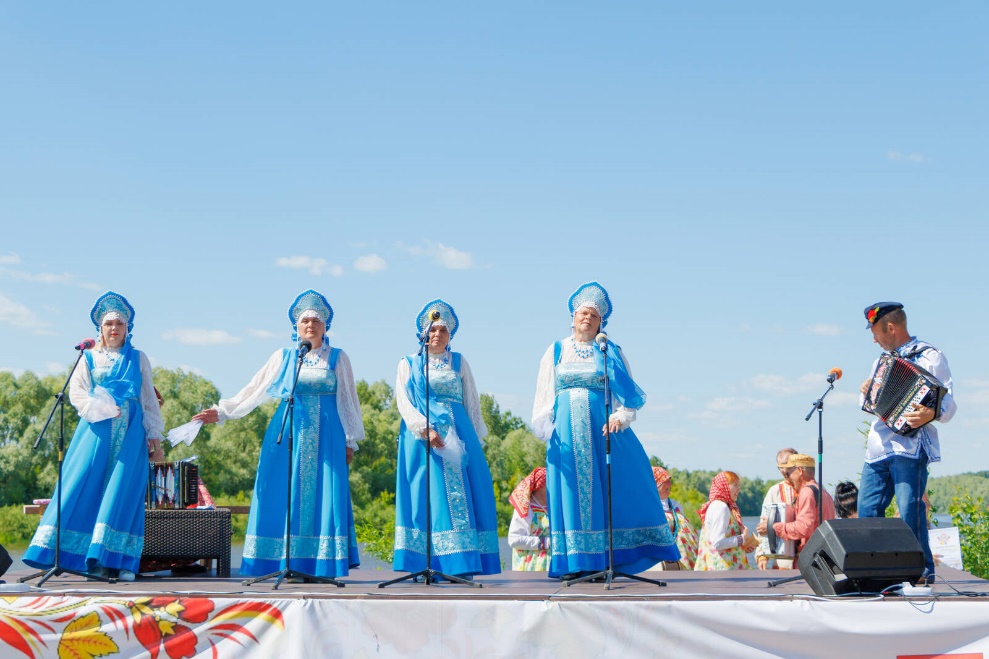 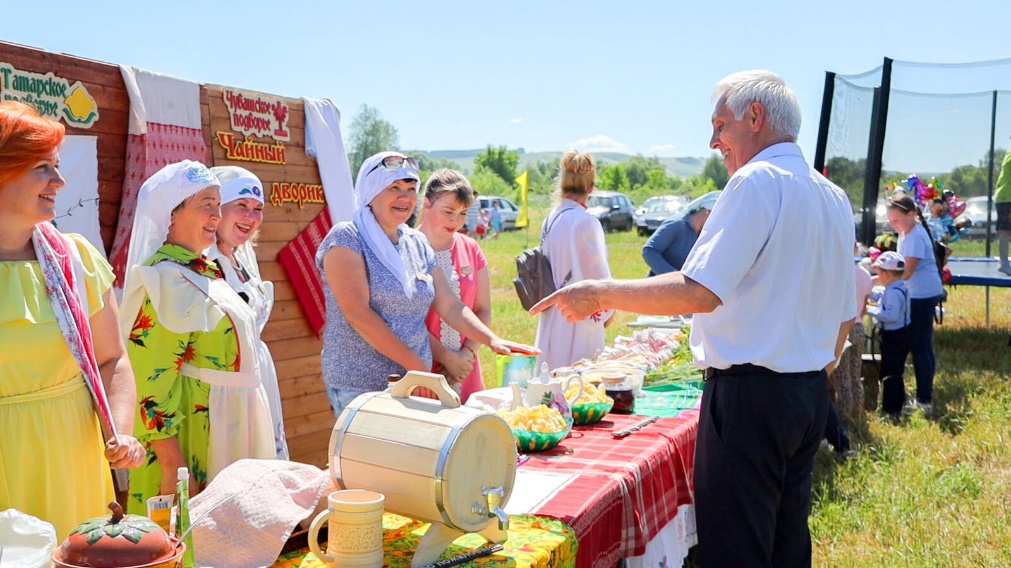 ДУХОВЕНСТВО
ДУХОВЕНСТВО
Призыв в ряды вооруженных сил
Мобилизованный Росихин Никита Григорьевич
Соц.защита
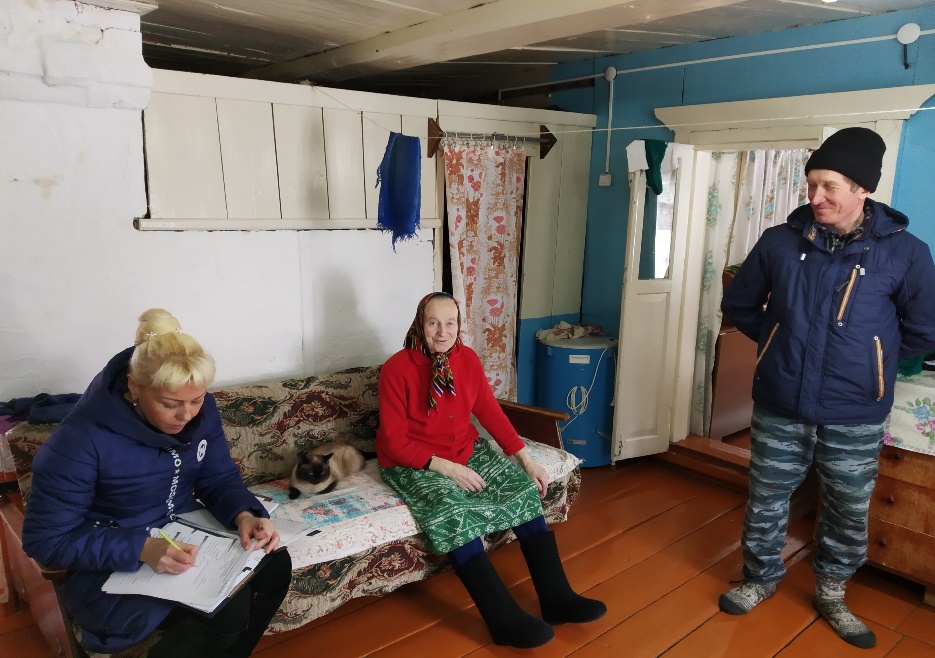 Почта
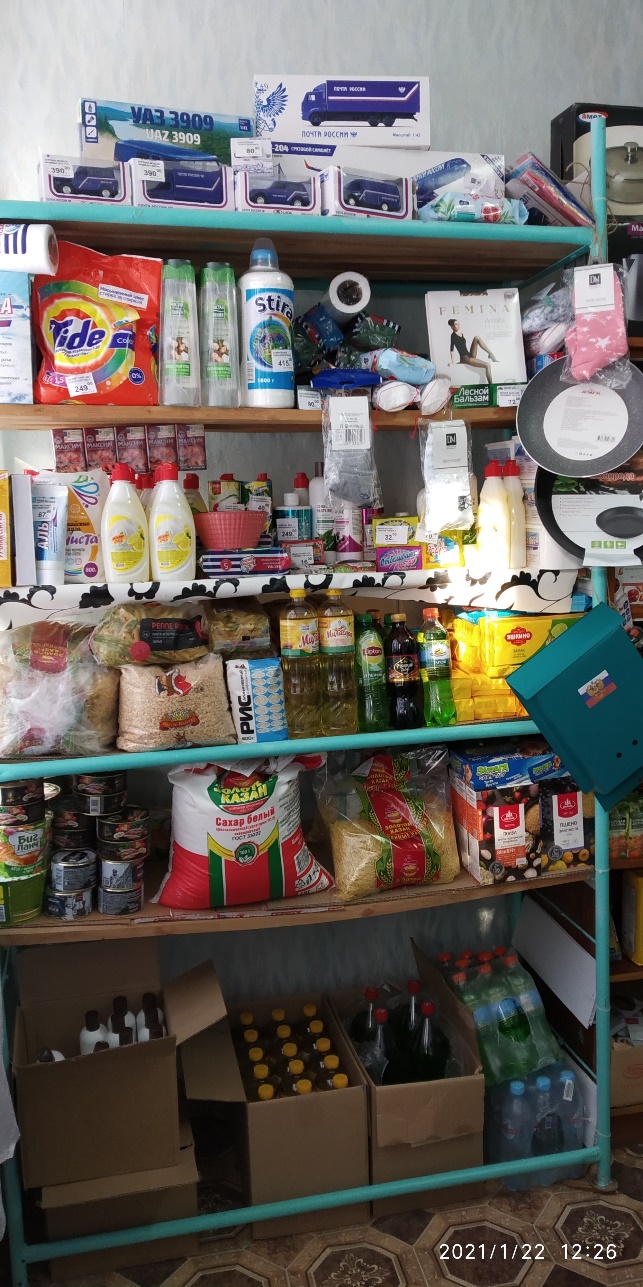 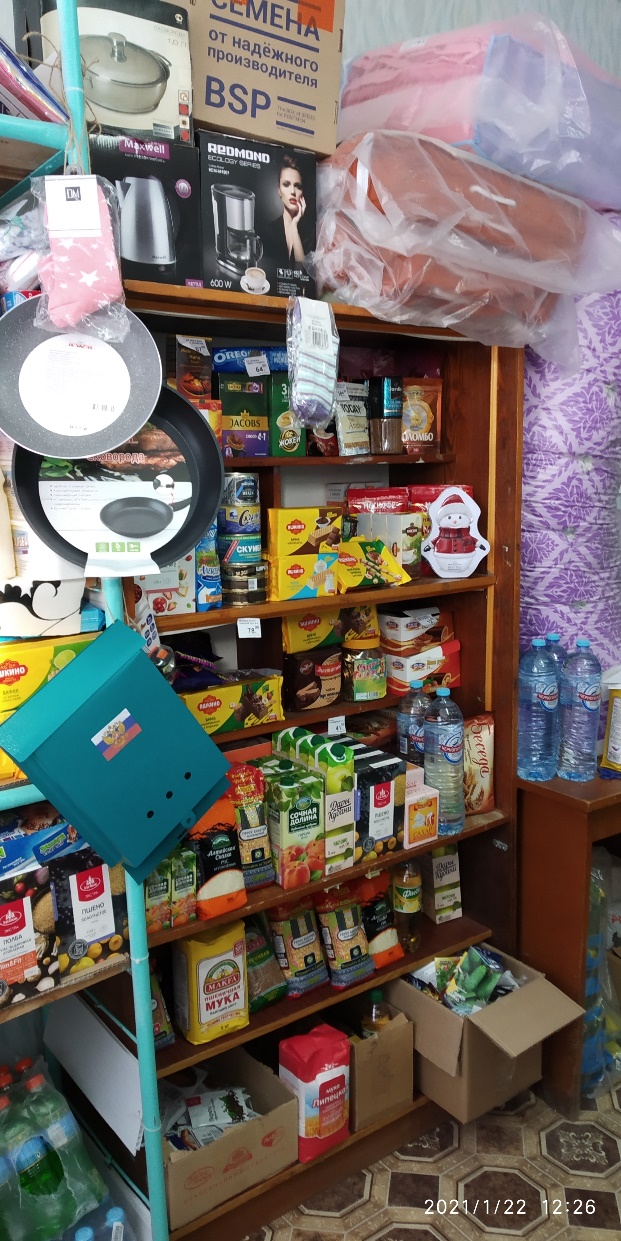 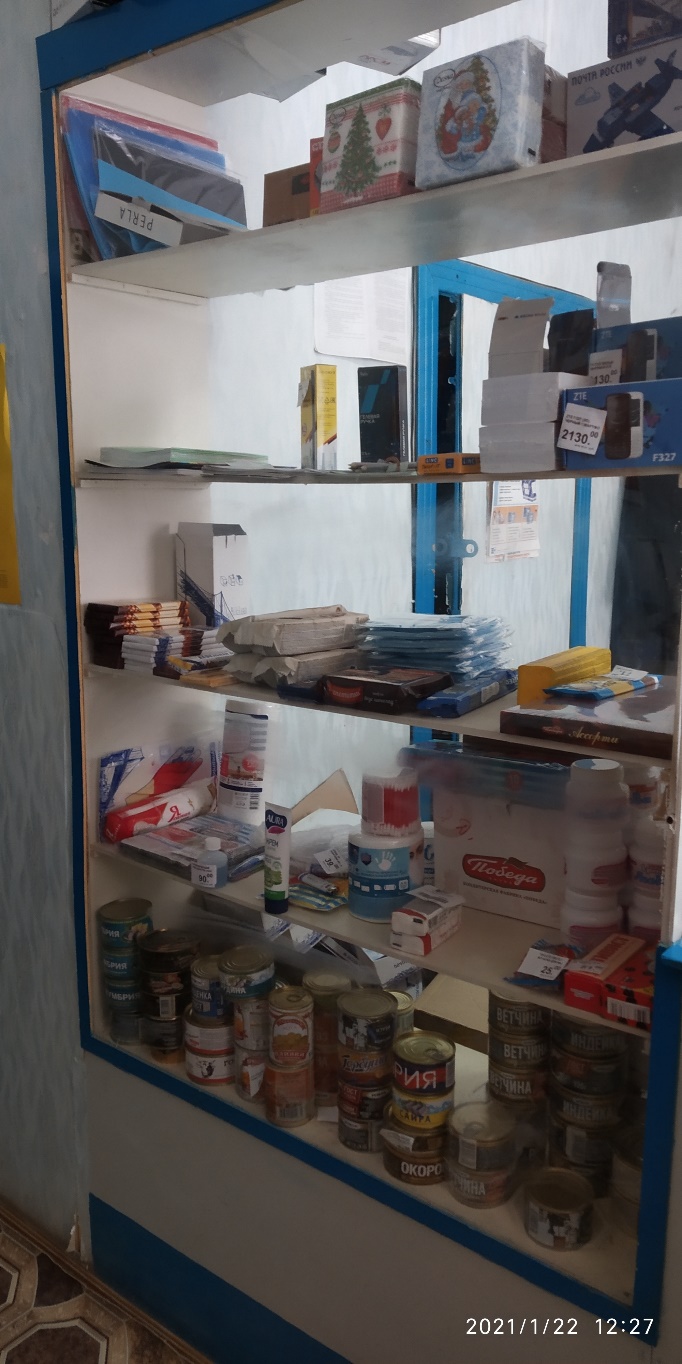 Здравоохранение
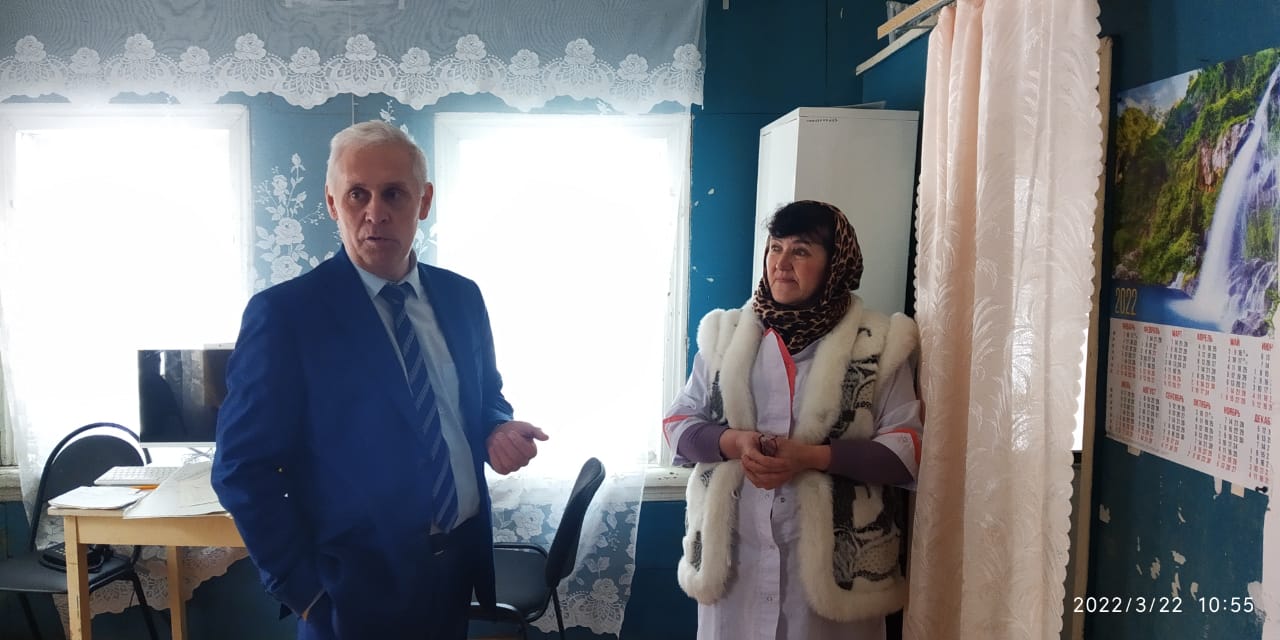 Пожарная безопасность
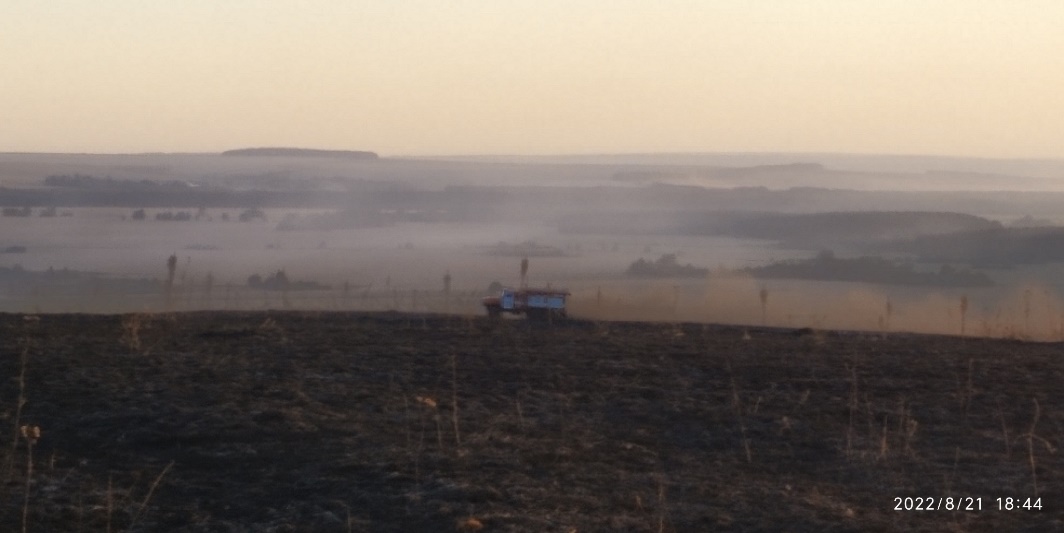 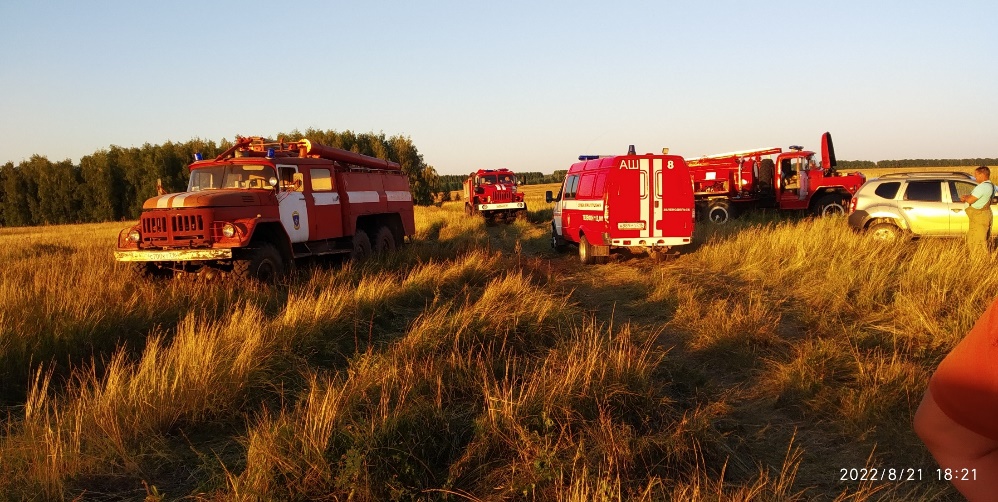 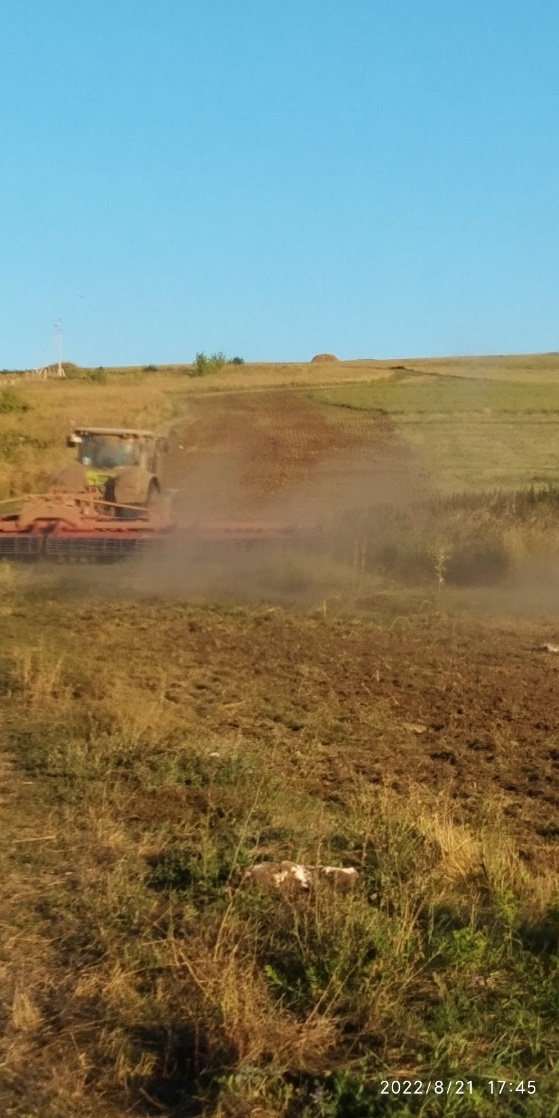 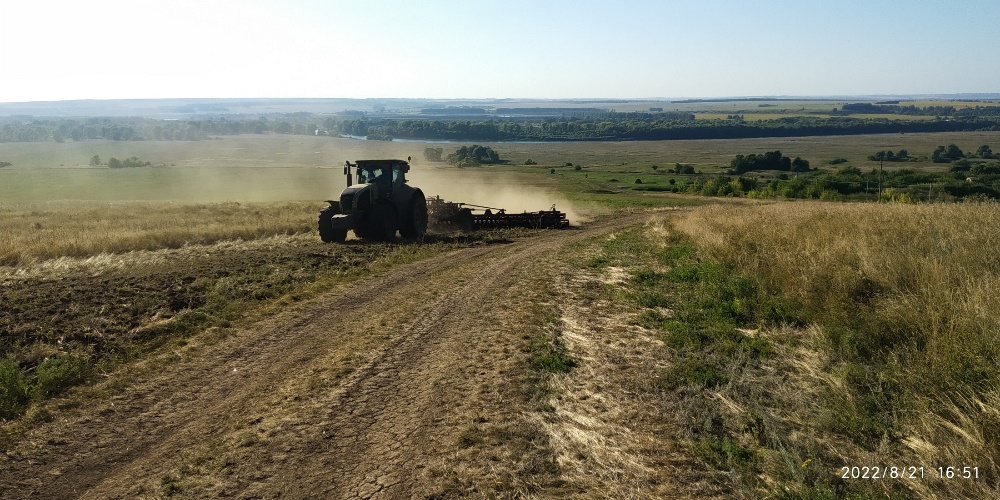 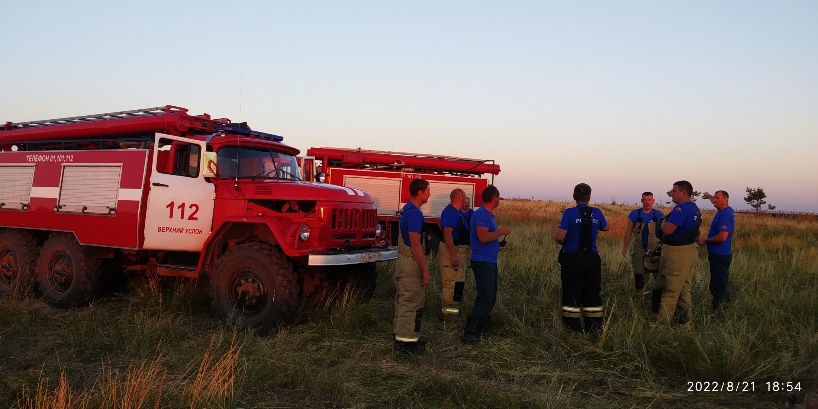 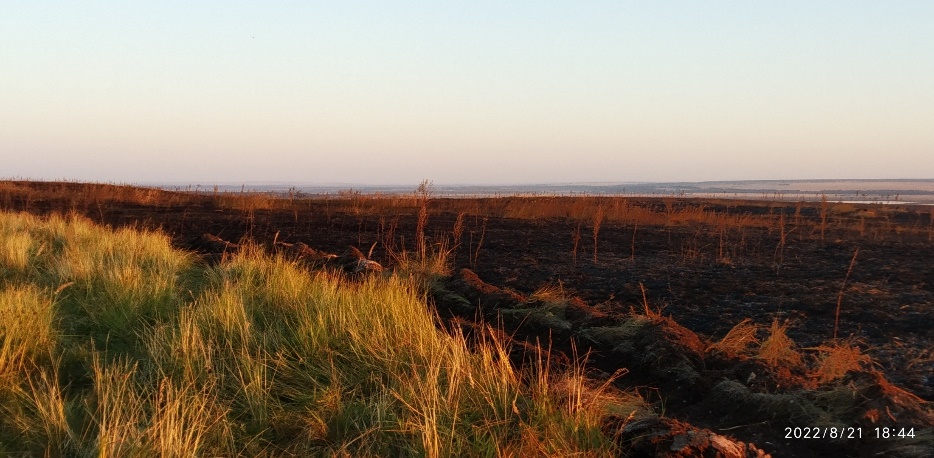 Водоснабжение
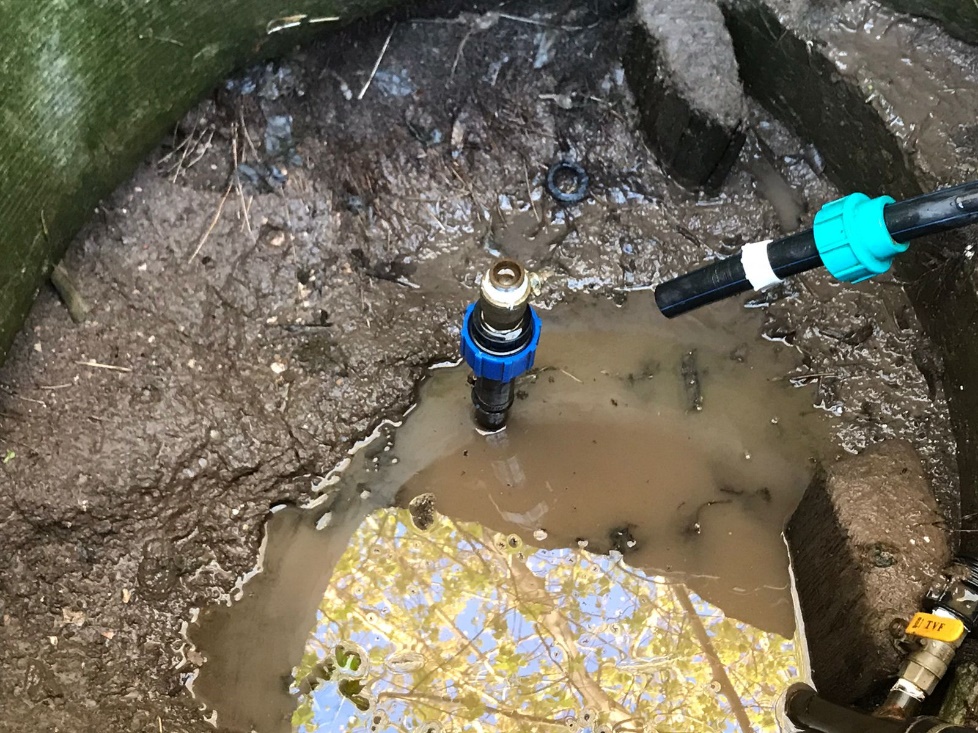 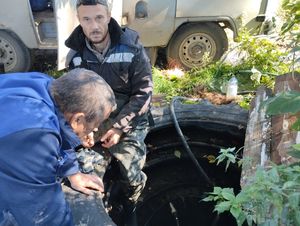 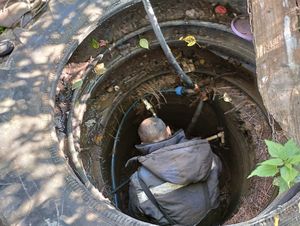 Информация финансово-хозяйственной деятельности 
по Соболевскому СП за 2021год
 
Остаток денежных средств на 01.01.2021 г. 11 106,50 руб.
ВСЕГО Начислено за воду  849 590,64 руб.
Население 849590.64 руб.
Юр/лица 0,00 руб.
Поступило за воду на р/счет 417 556,13 руб:
          Население  417556.13 руб.
          Процент собираемости 49,1%
 
ФАКТИЧЕСКИЙ РАСХОД составил  412 454,92 руб.:
з/плата + вносы 30,2%. 137 458.04руб. 
Спецоценка условий труда 3900 руб. (3оператора*1300руб)
содержание аварийной бригады. 81114 руб.
налог УСН  2021г. 5655 руб.
возмещено э/энергии 65766,34 руб. 31,9%  (начислено 206382.35 руб.)
услуги экскаватора 16200 руб
расходные материалы для скважин 25651,54 руб.
химанализ воды 3 скважин 76530 руб.
услуги банка 180 руб
остаток денежных средств на 01.01.2022г составил  +16 207,71 руб.
Самообложение
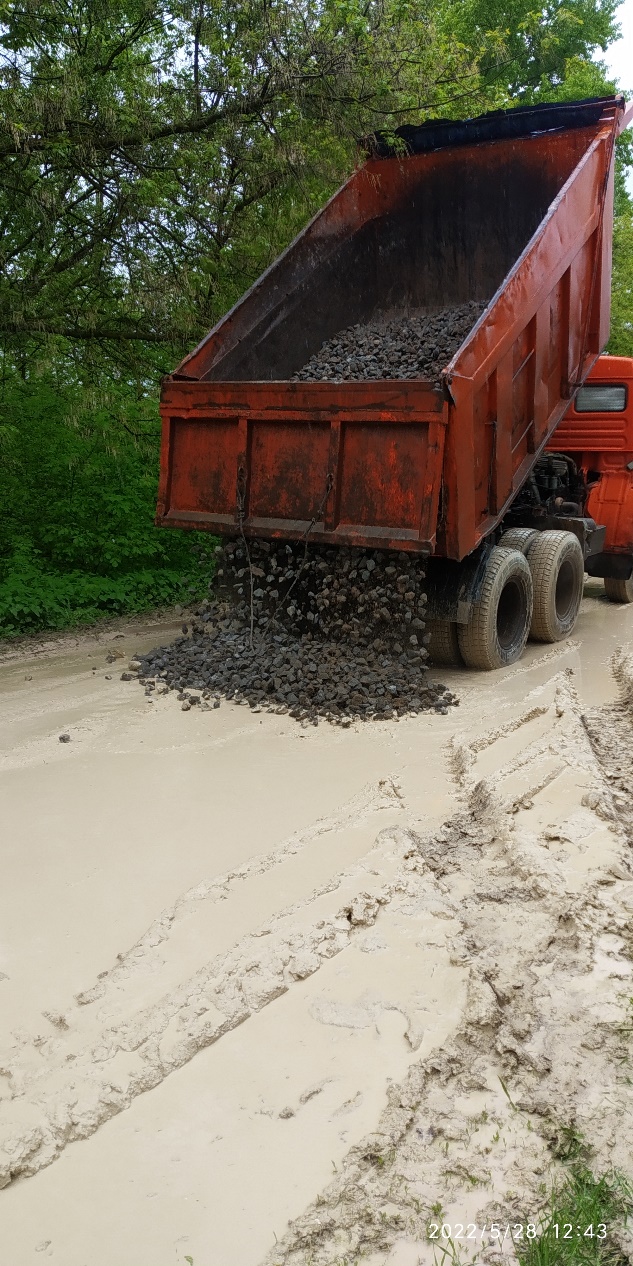 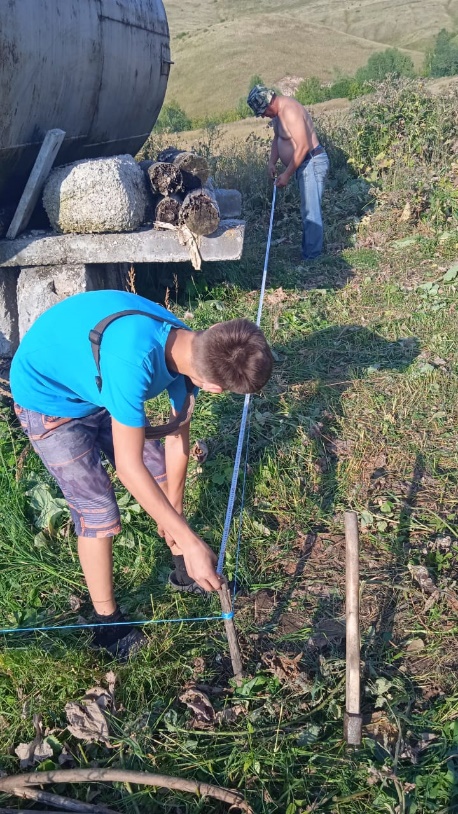 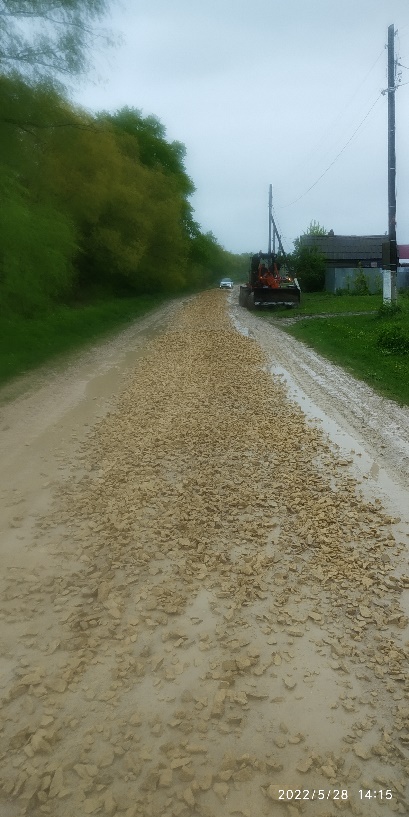 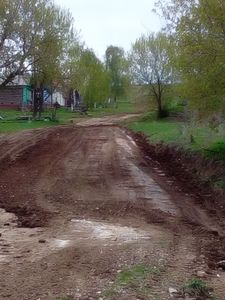 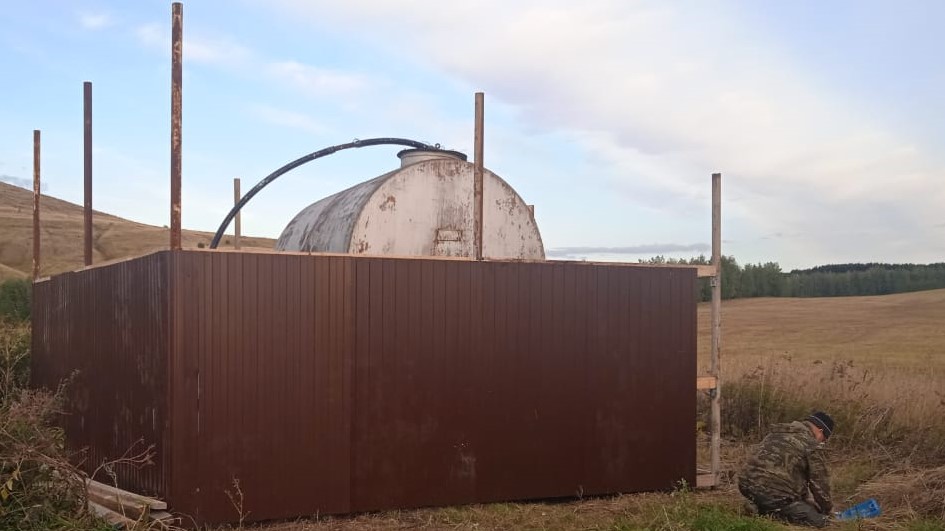 Приём граждан
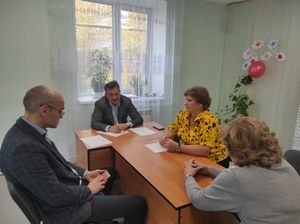 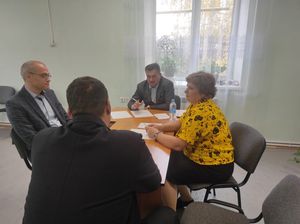 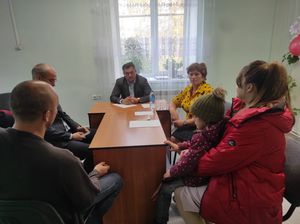 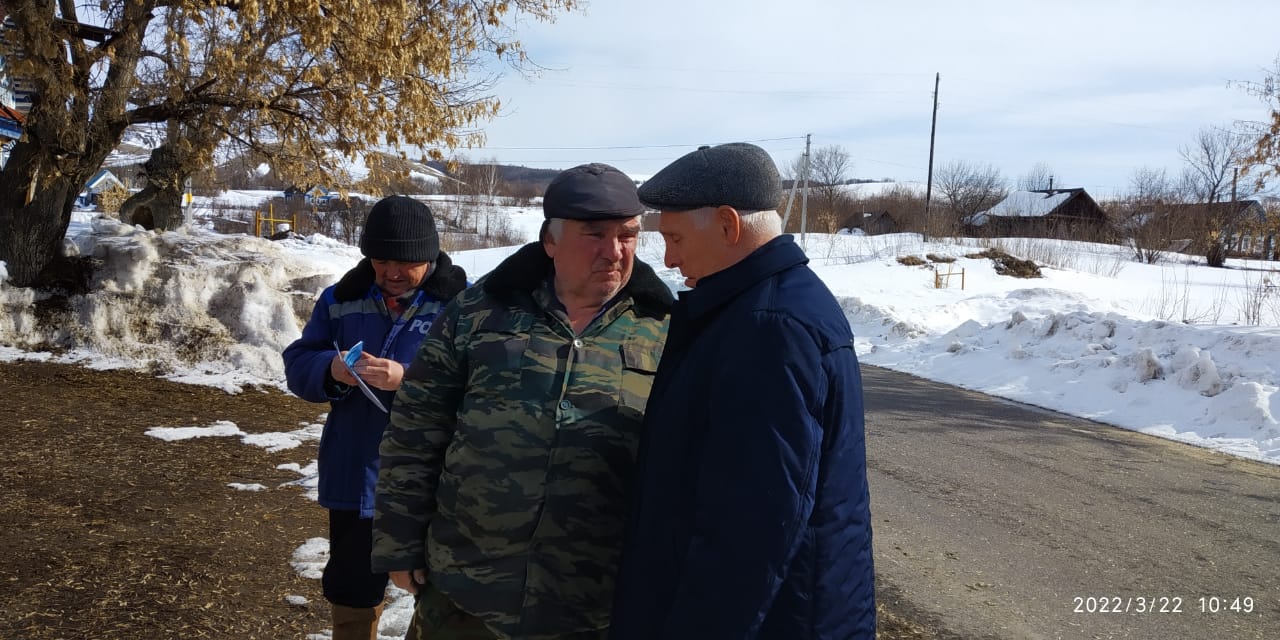 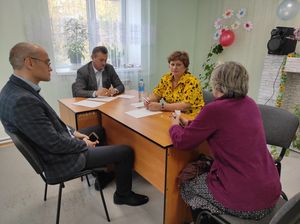 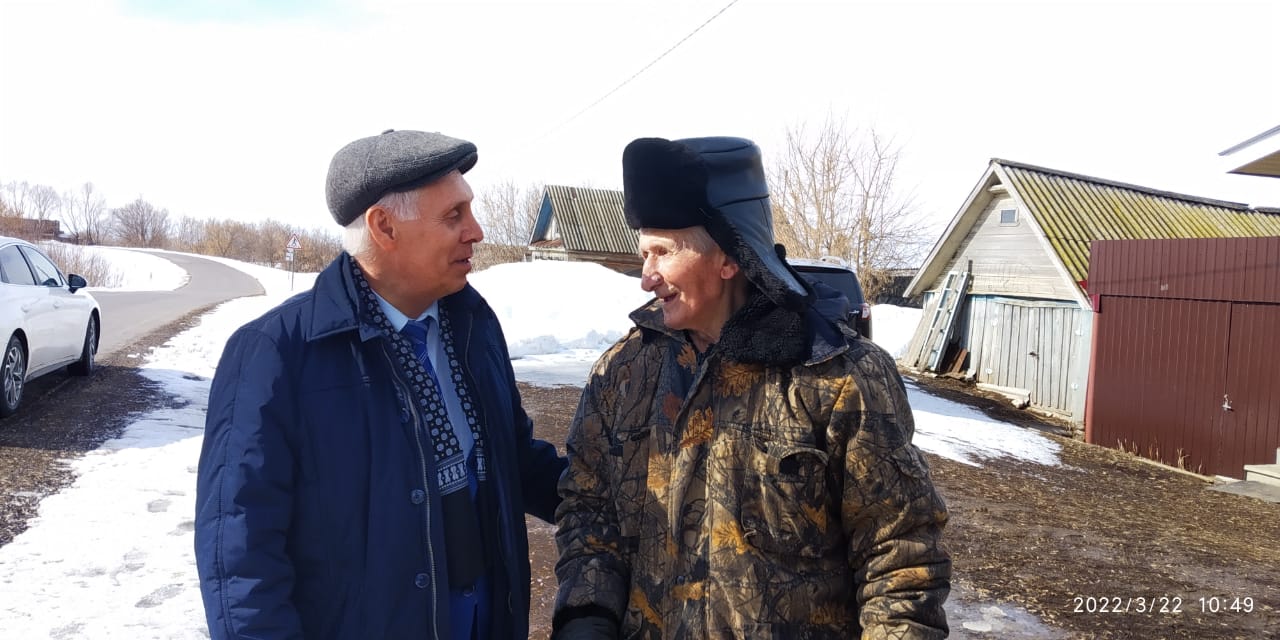 Юбилейные даты
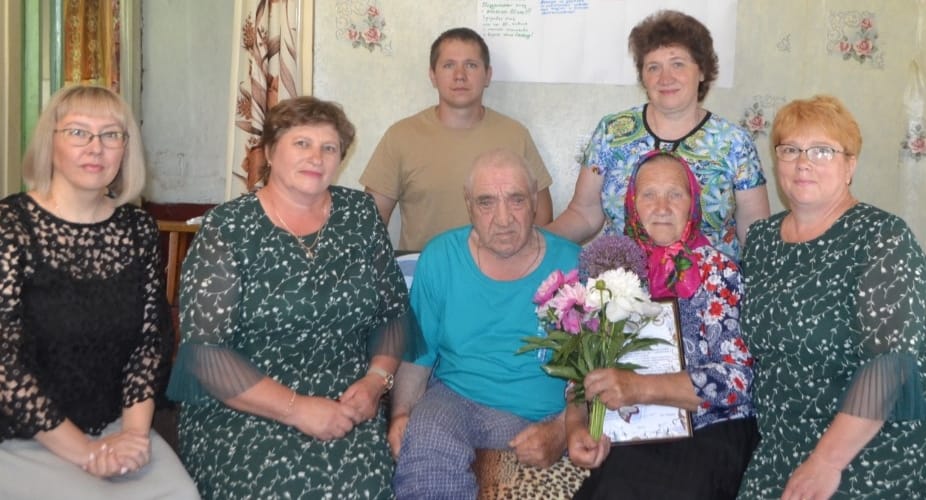 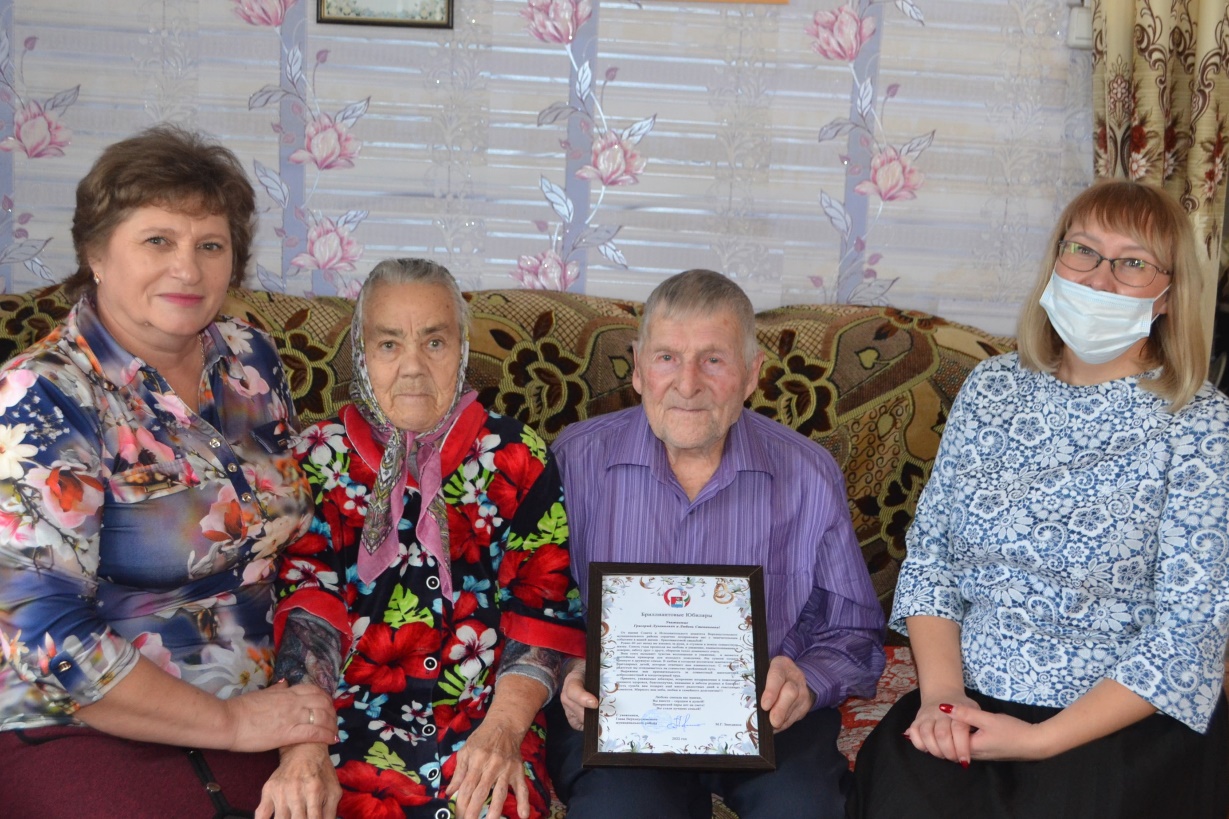 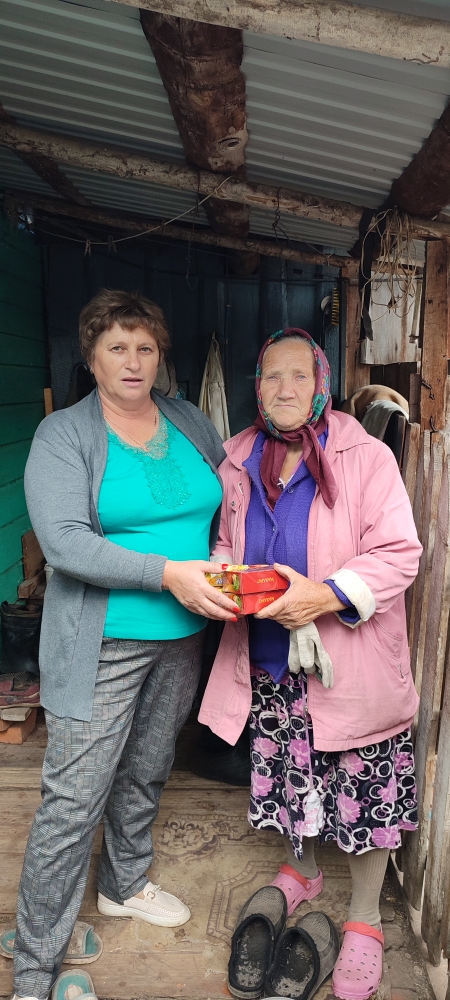 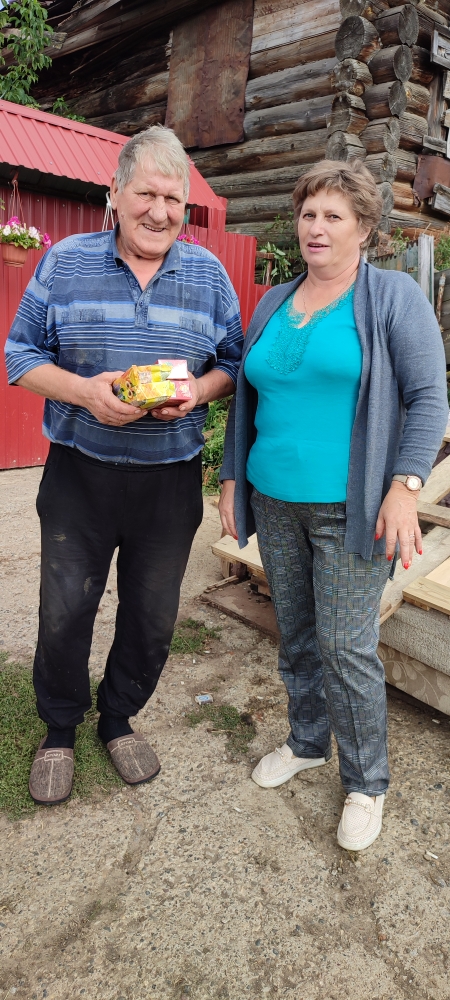 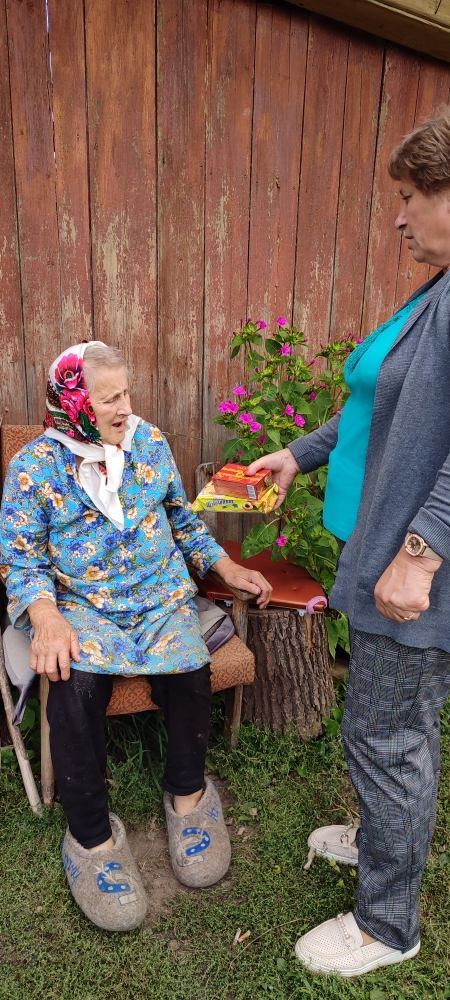 Планы на 2023 год
ПЛАНЫ на 2023 год:


 1. Работа по сбору использованию средств самообложения:
-щебенение части дороги по улице Центральная в с.Чулпаниха;
- ремонт дороги по ул.Береговая в с. Соболевское;
-ограждение водонапорной башни в деревне Карамышиха. 
2. Грейдерование внутри поселковых дорог.
3. Посадка саженцев в Соболевском сельском поселении совместно с лесничеством.
4. Продолжение работы по улучшению уличного освещения в населенных пунктах, а именно замена перегоревших ламп на энергосберегающие.
Подготовка  документов для сноса аварийного здания Соболевского сельского дома культуры.
 
6. Работа по ревизии бесхозной земли и имущества.